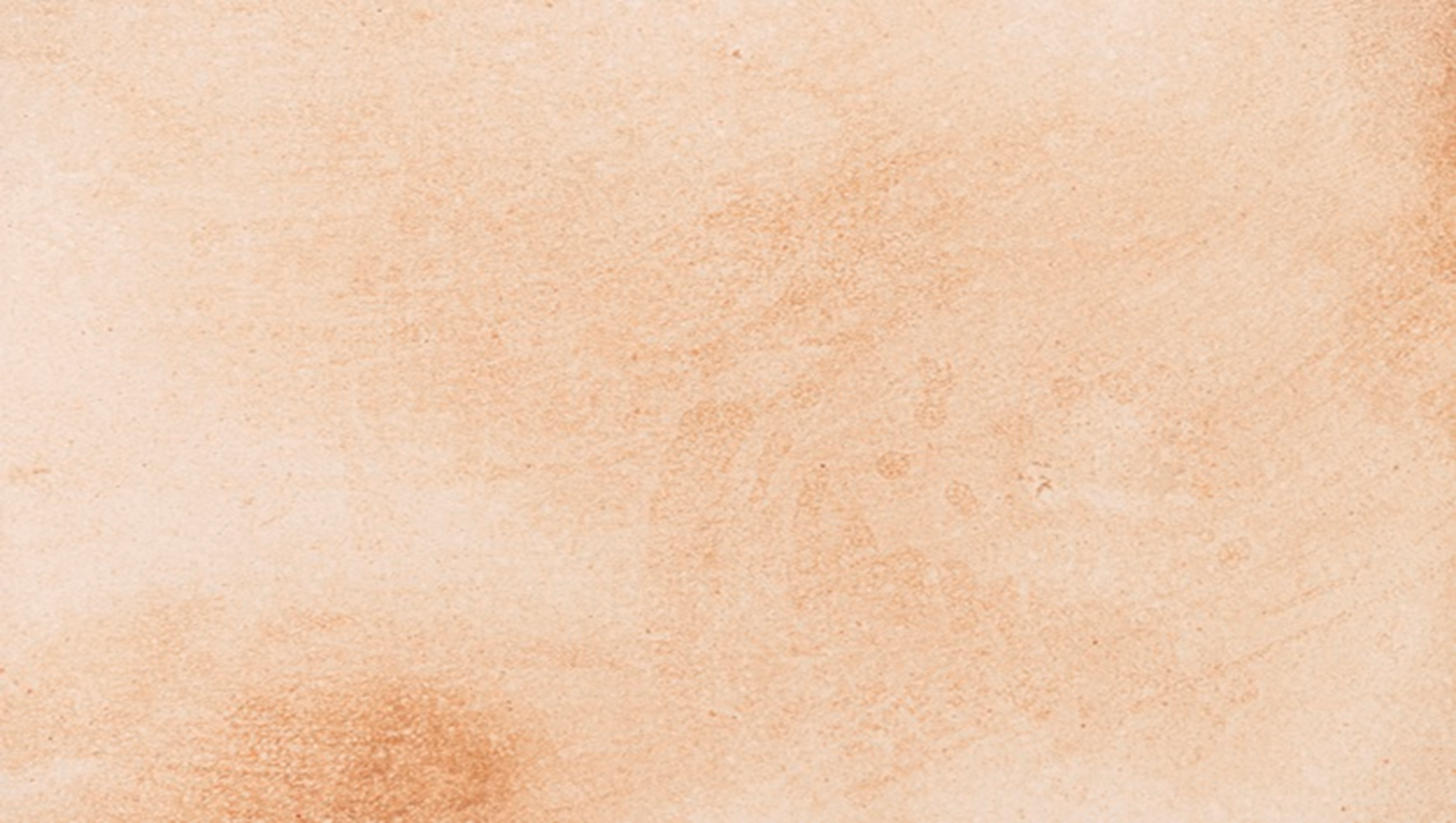 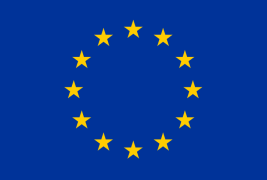 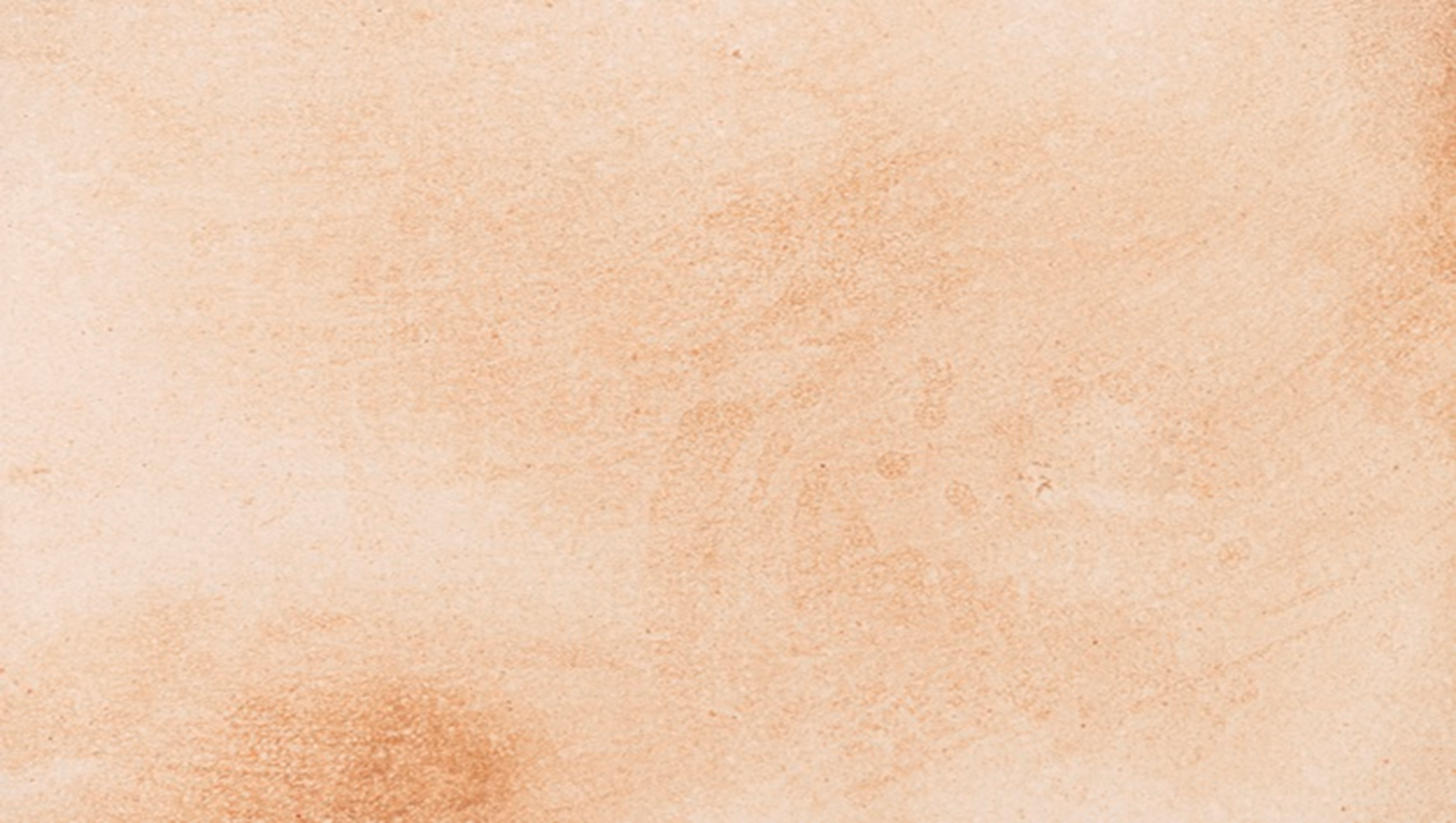 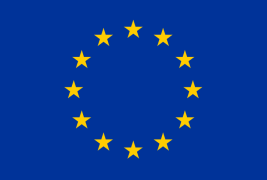 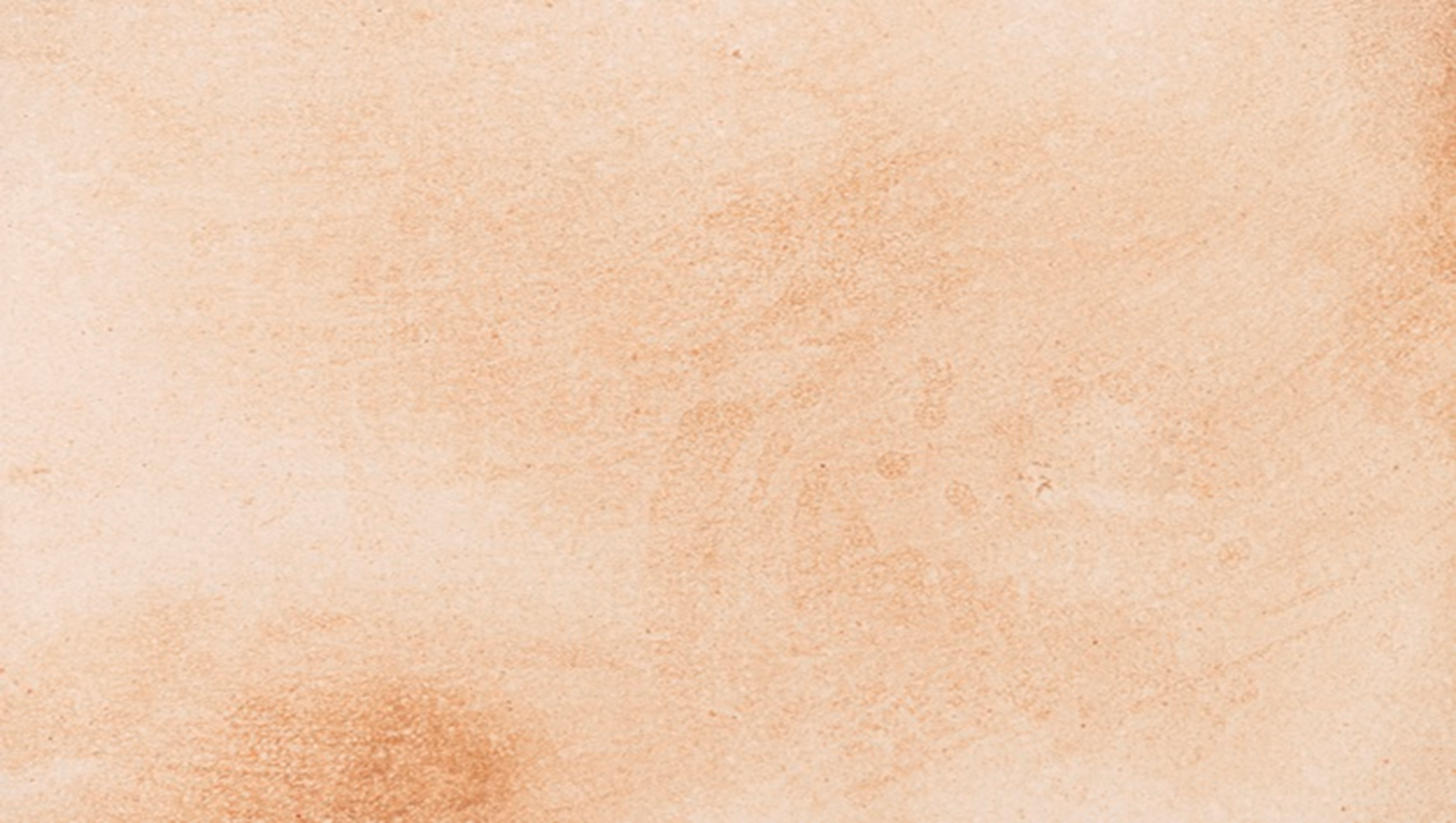 OGRE
Co-funded by the Erasmus+Programme of the European Union
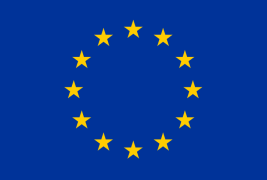 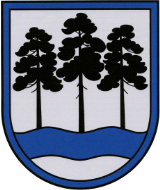 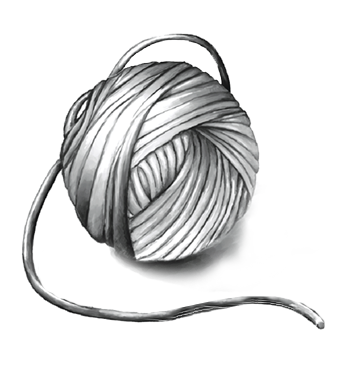 «Dzīpariņš»
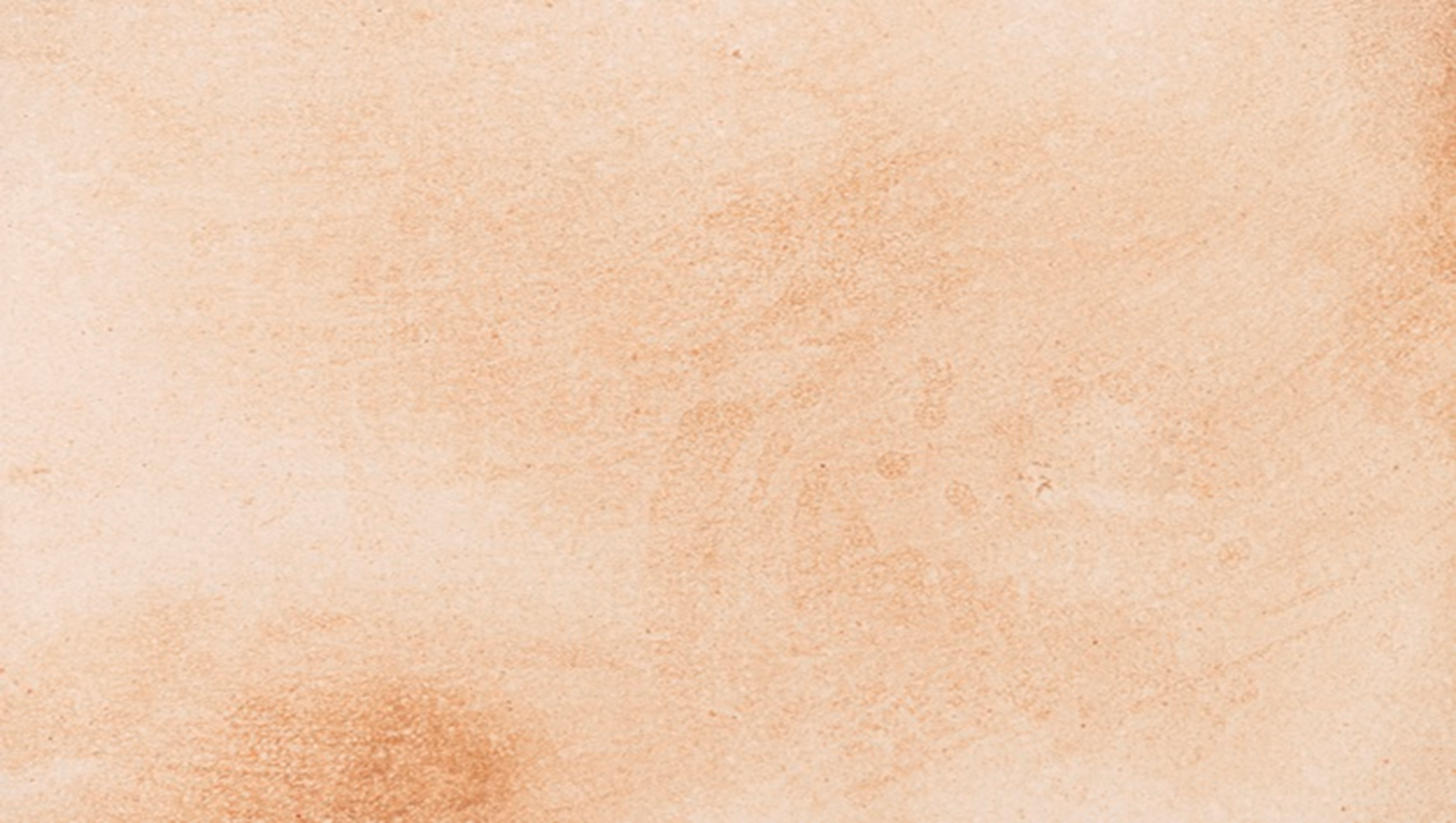 OGRE
Co-funded by the Erasmus+Programme of the European Union
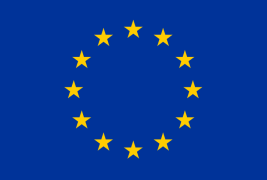 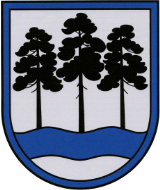 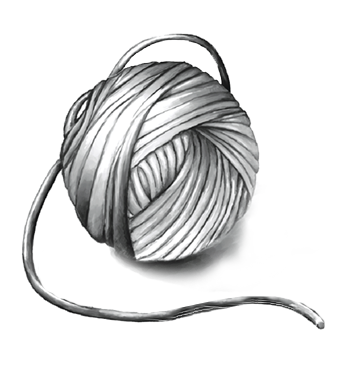 «Dzīpariņš»
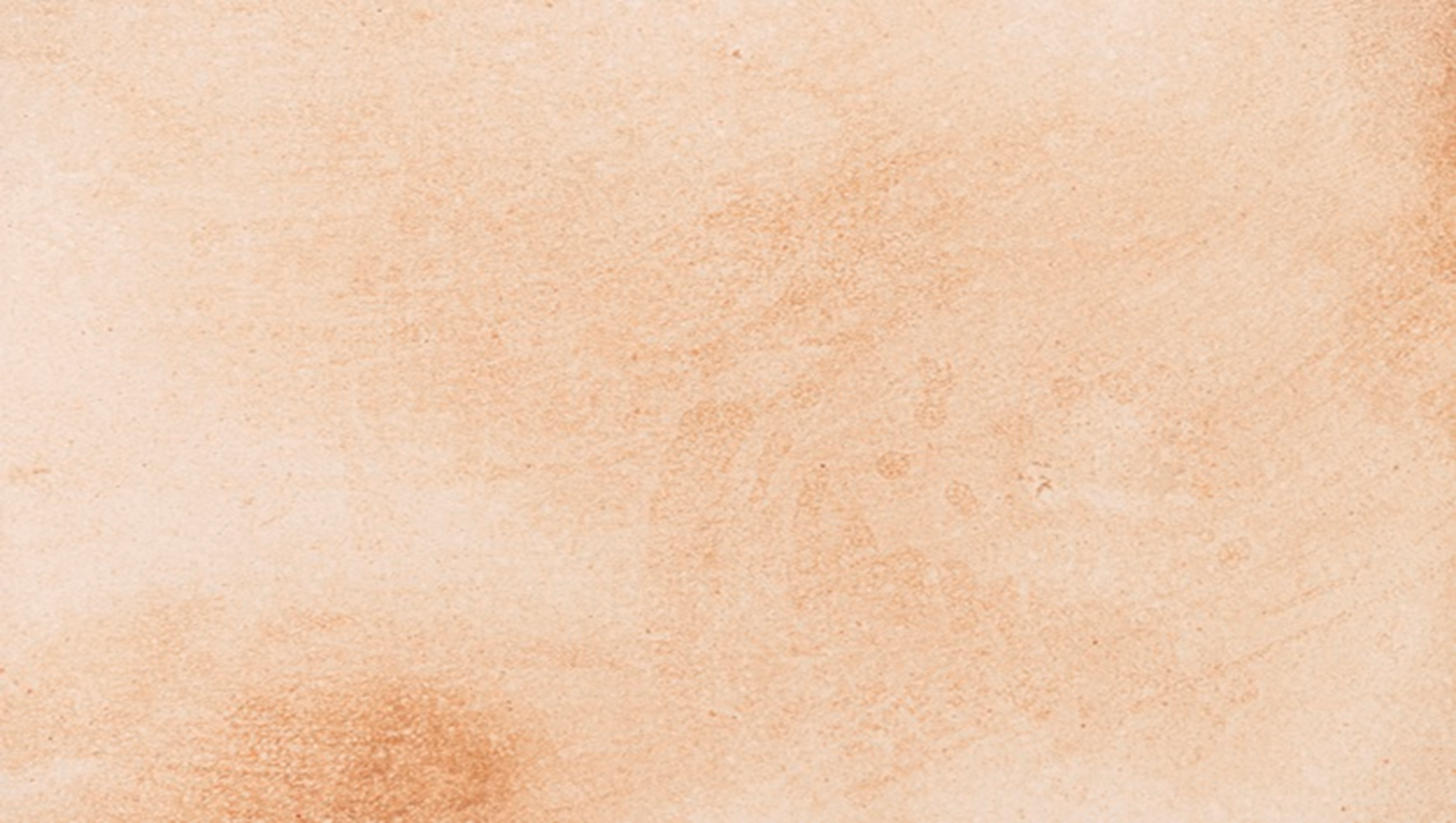 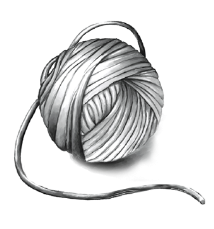 INSECT RESEARCH
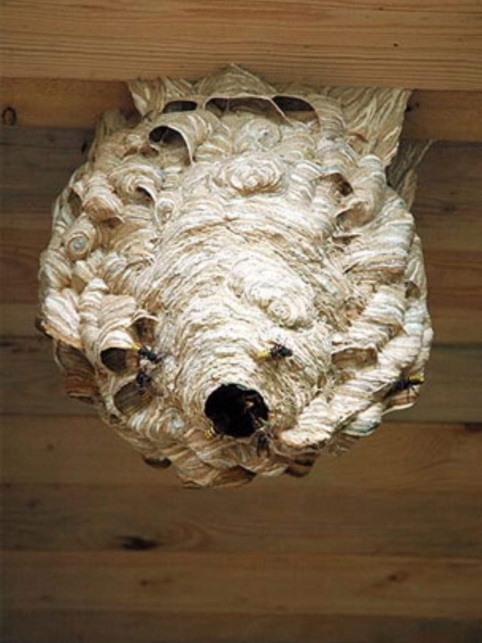 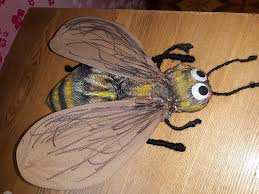 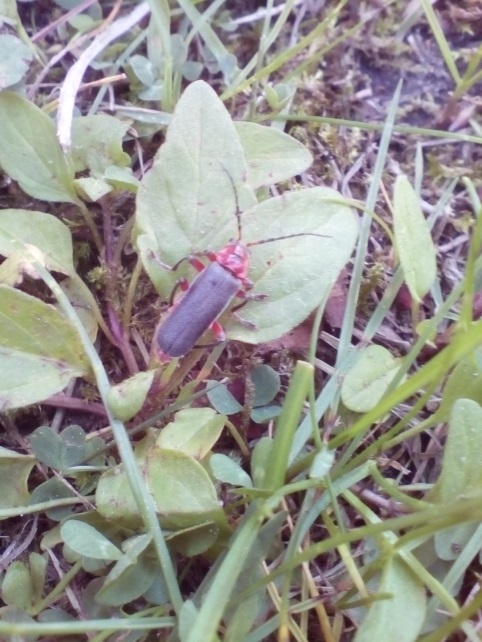 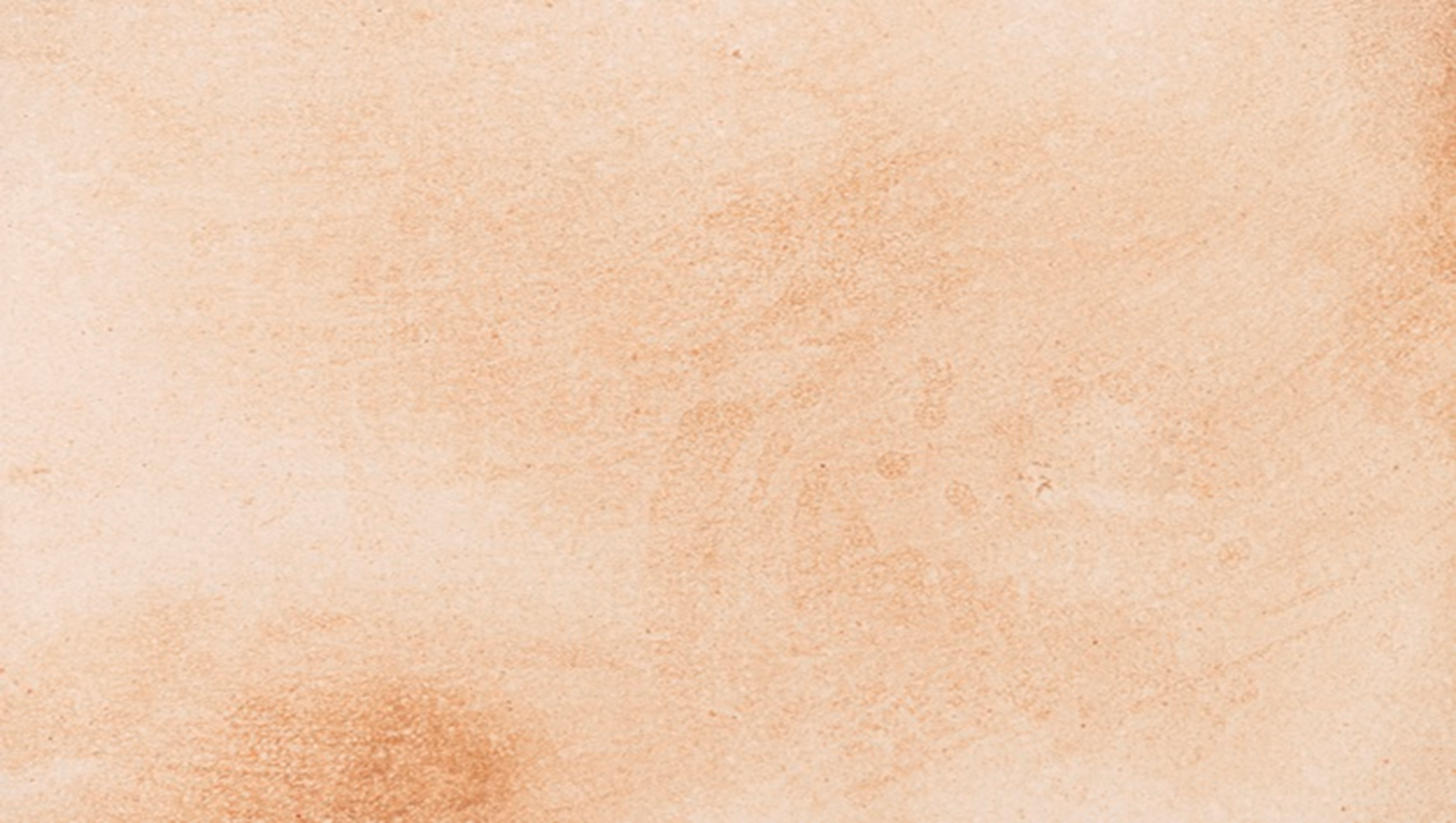 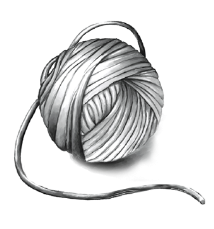 INSECT RESEARCH
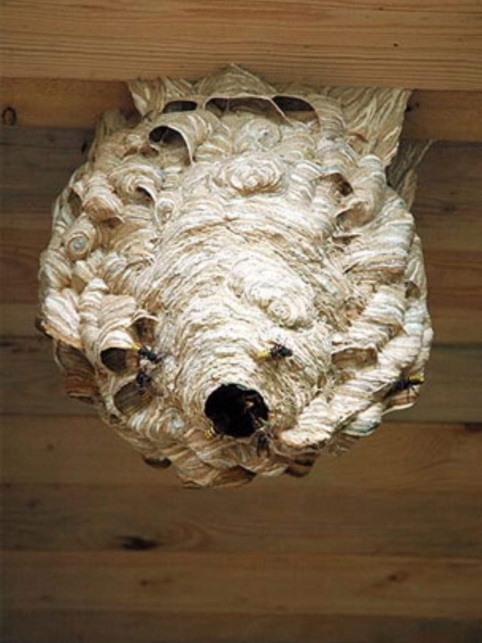 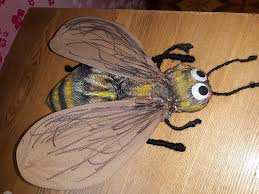 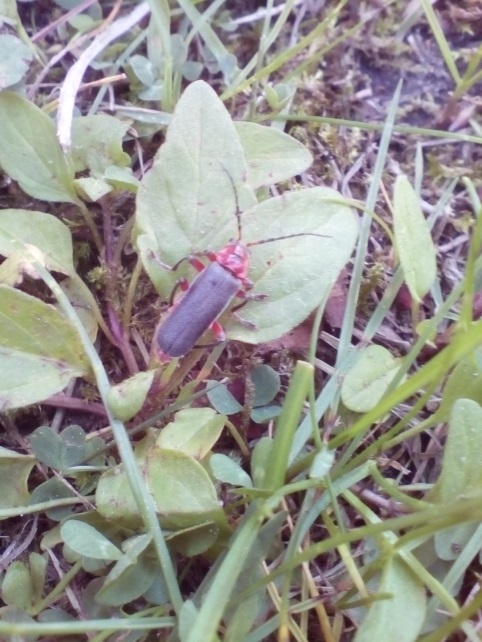 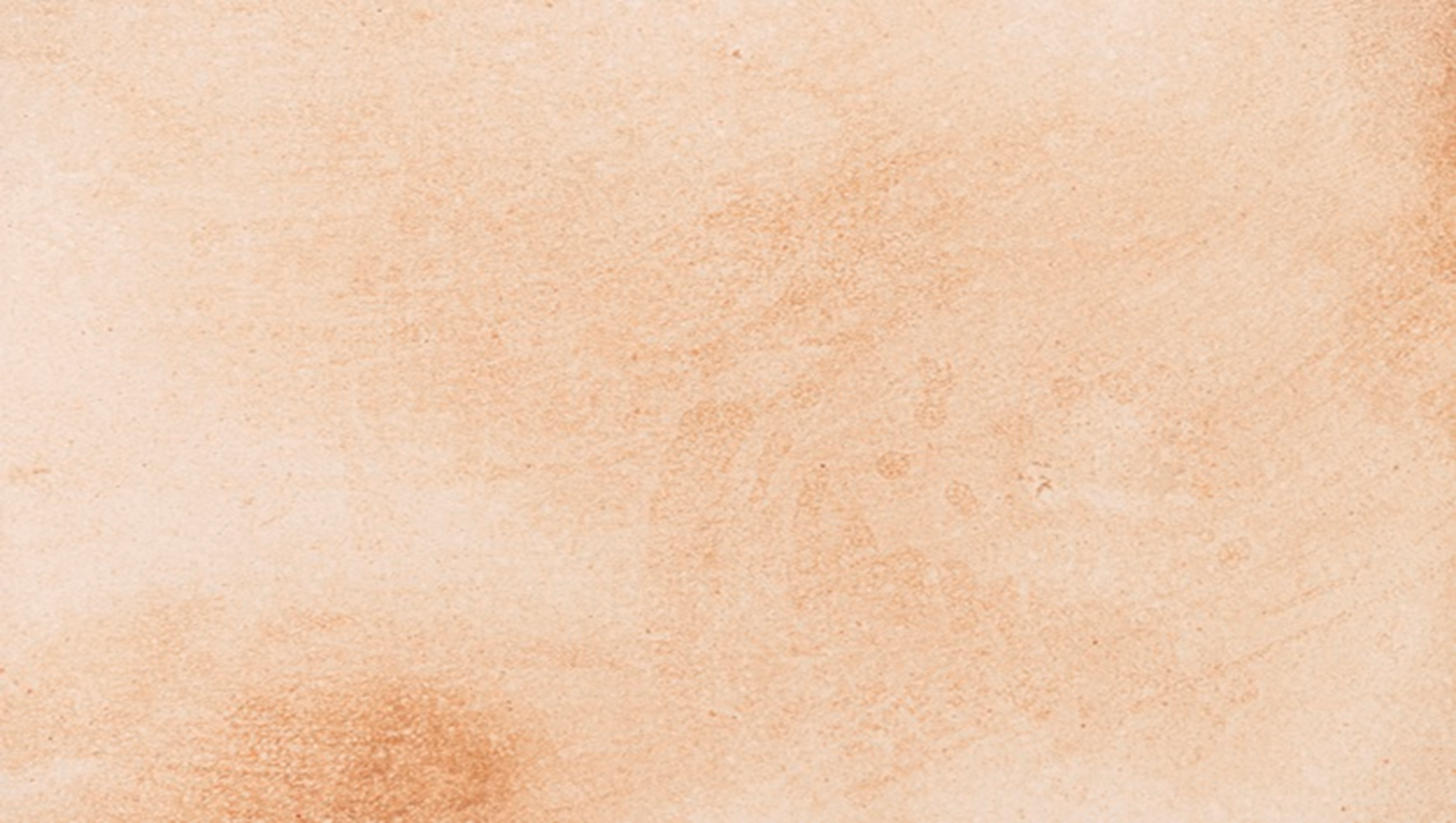 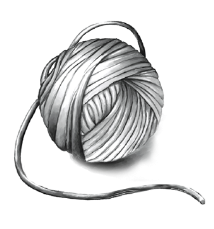 INSECT RESEARCH
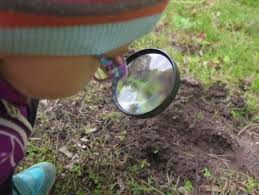 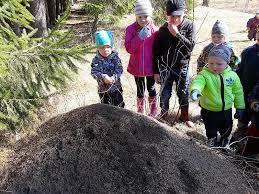 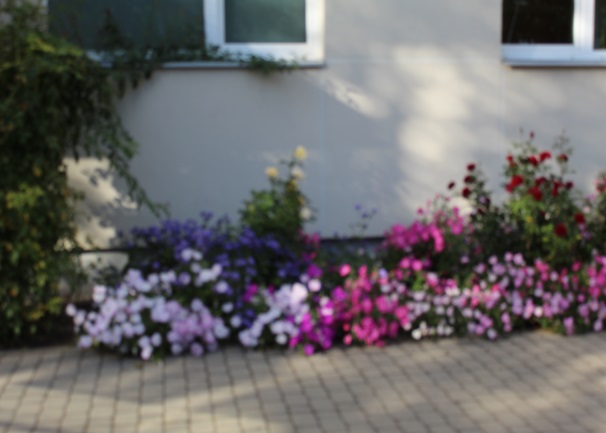 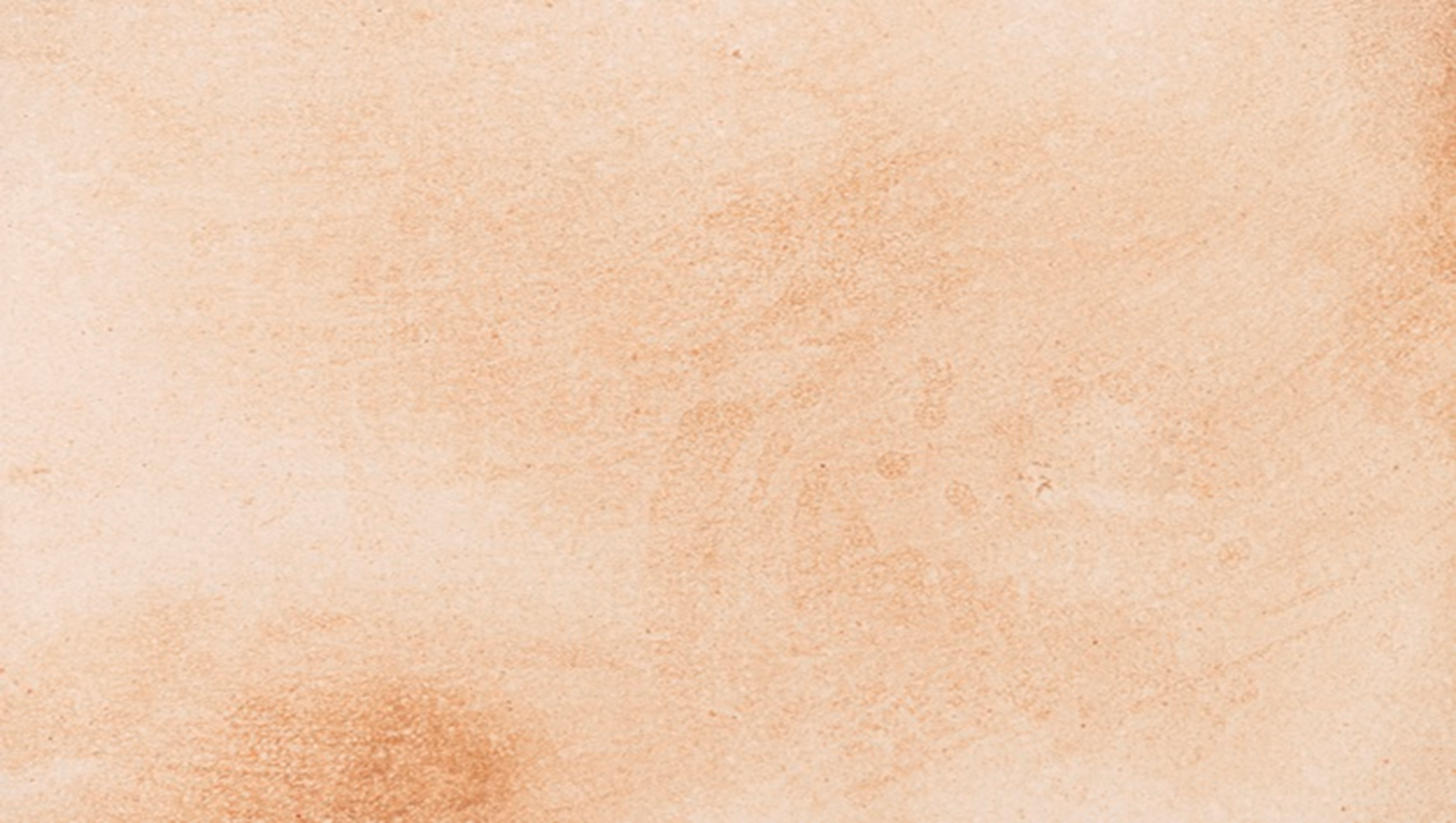 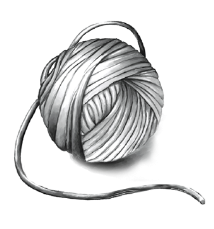 FLOWER BEDS
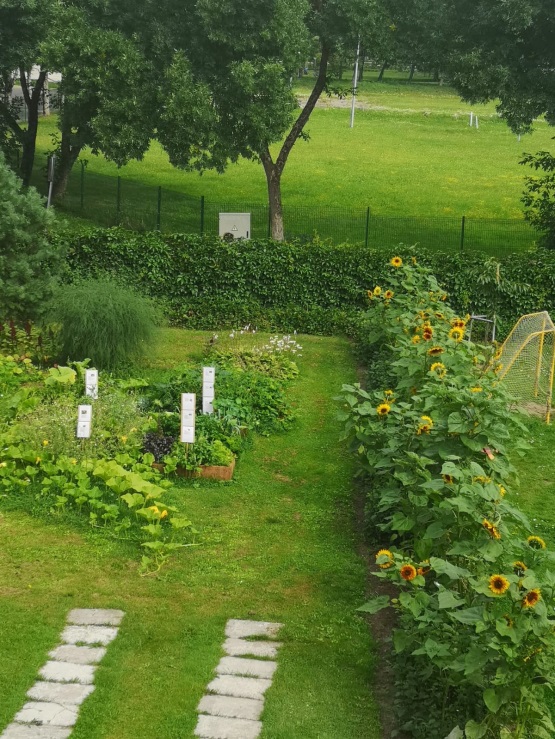 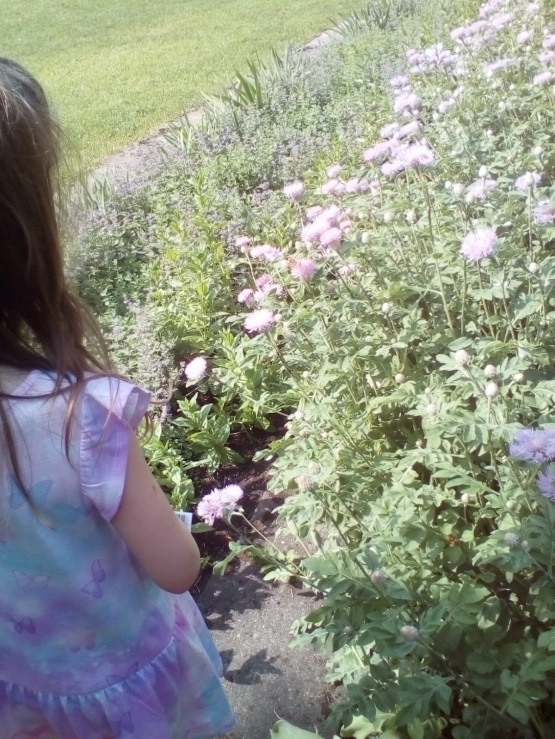 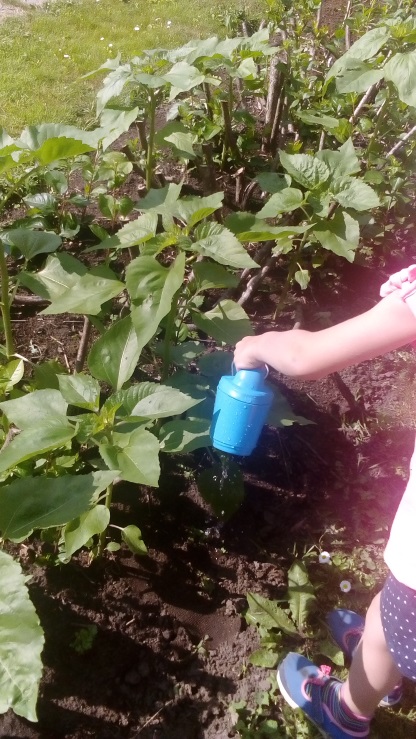 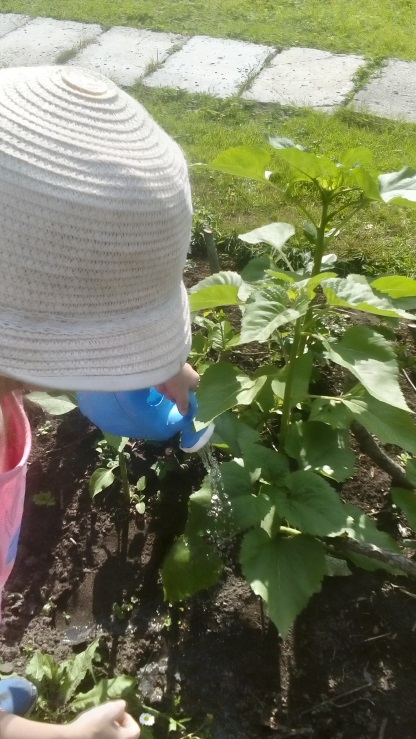 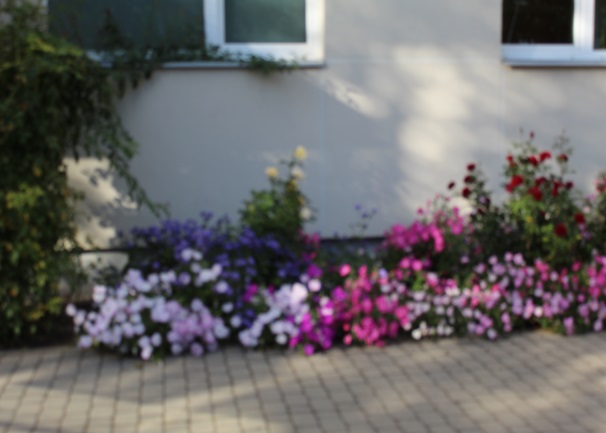 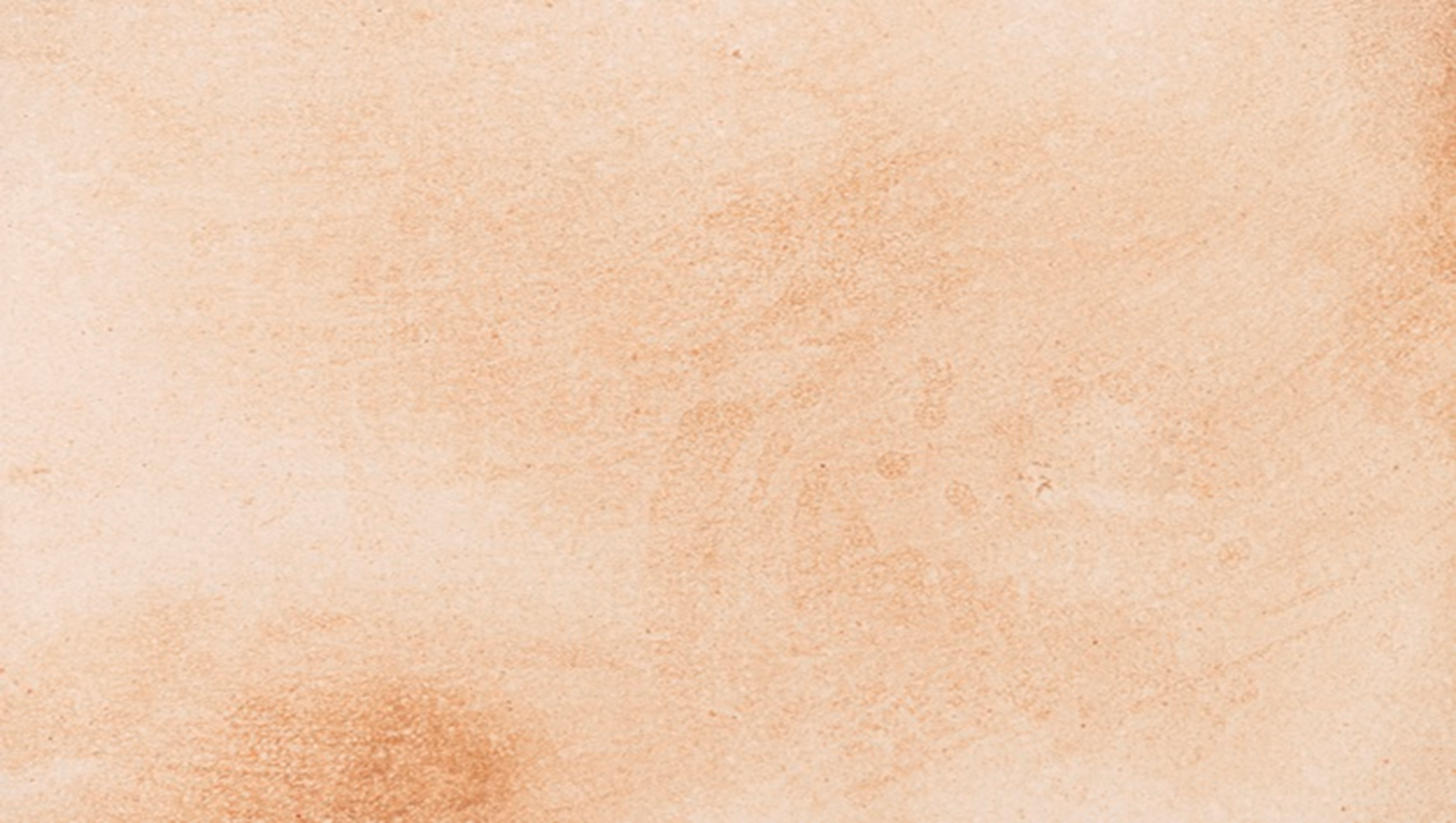 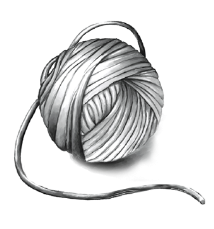 FLOWER BEDS
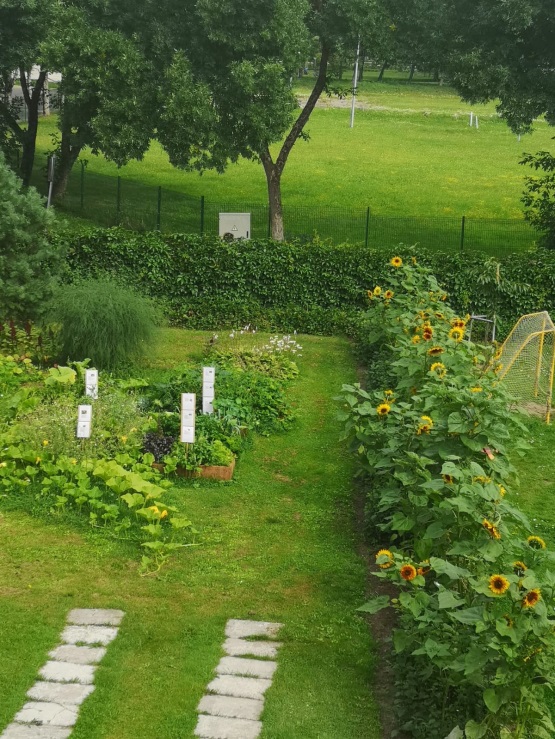 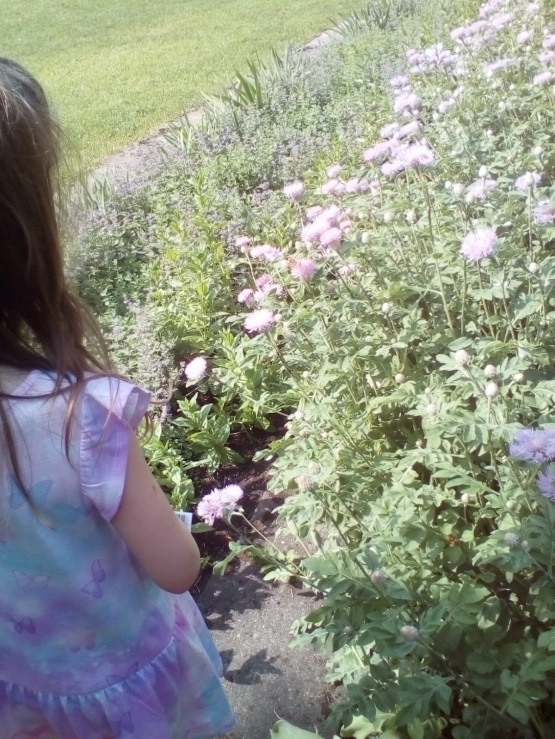 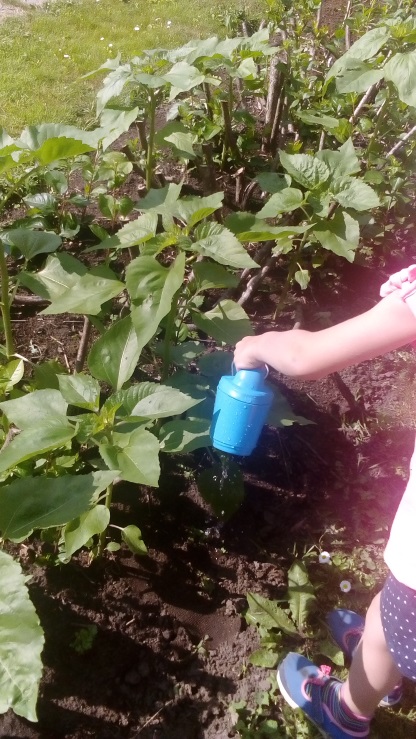 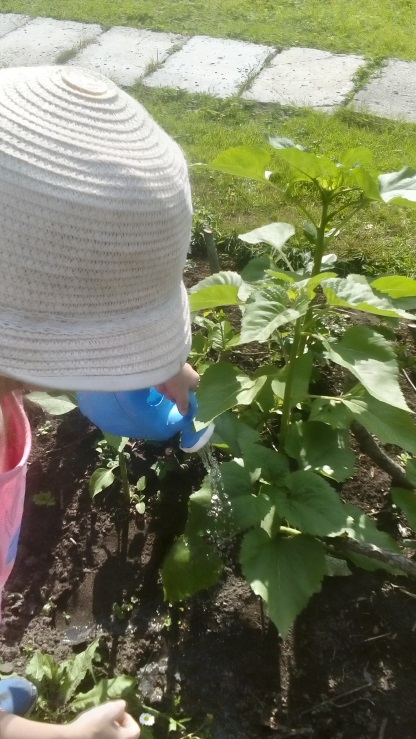 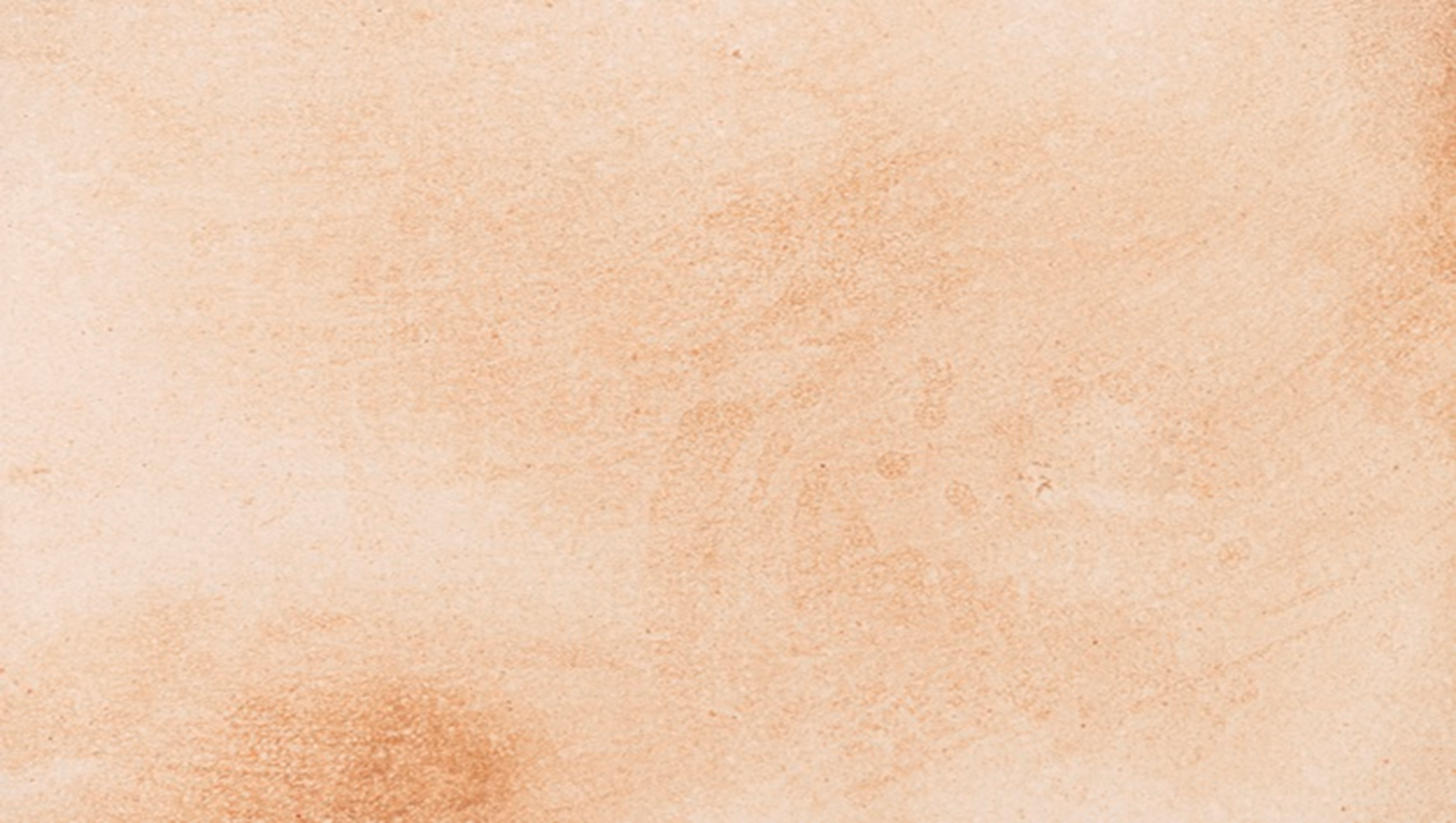 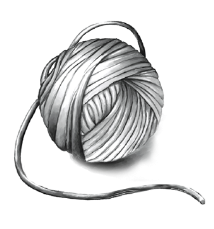 FLOWER BEDS
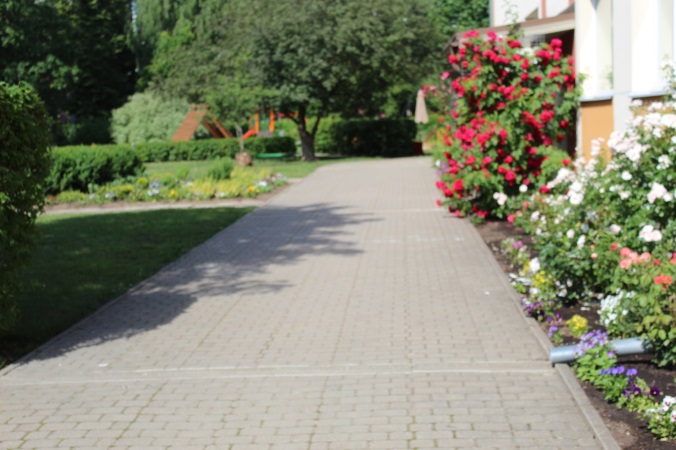 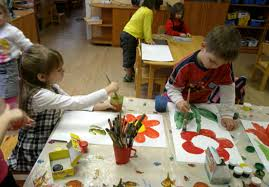 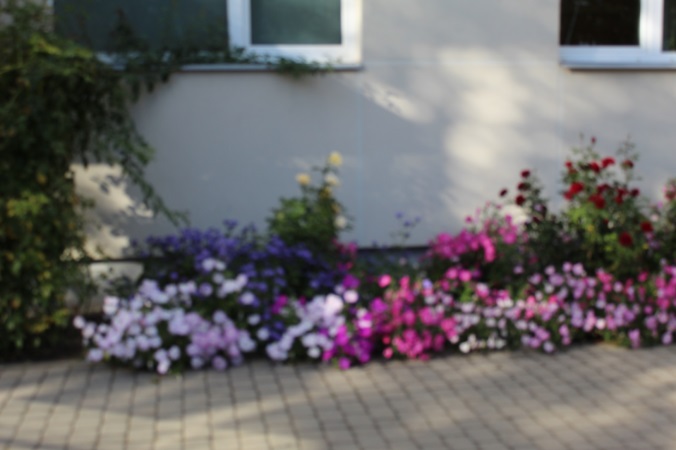 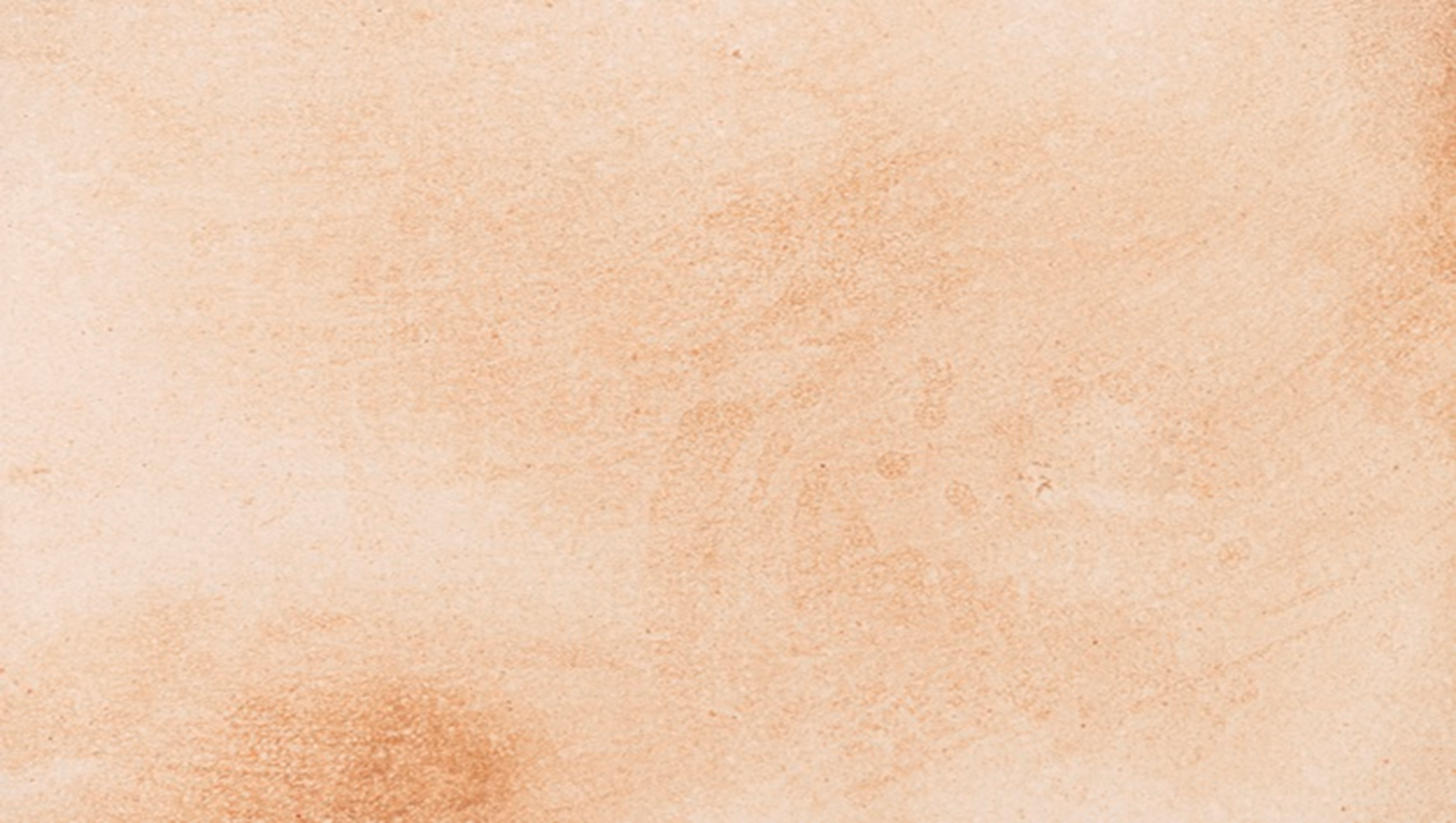 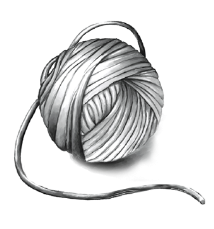 FLOWER BEDS
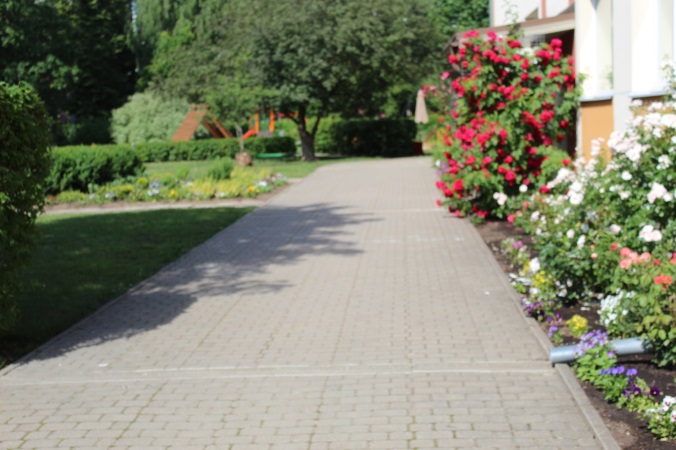 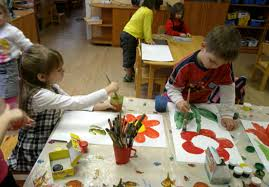 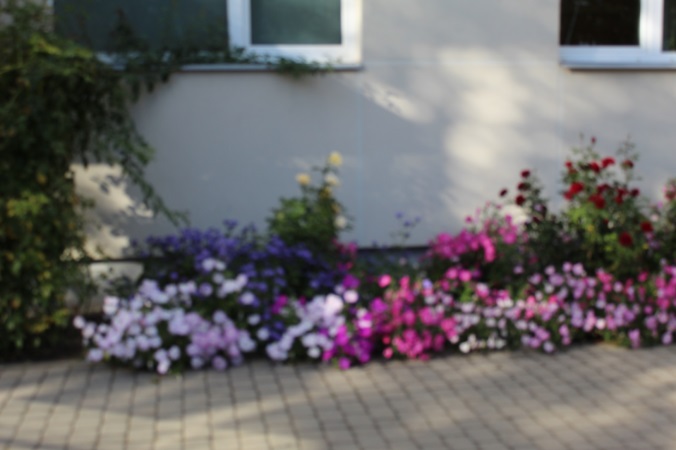 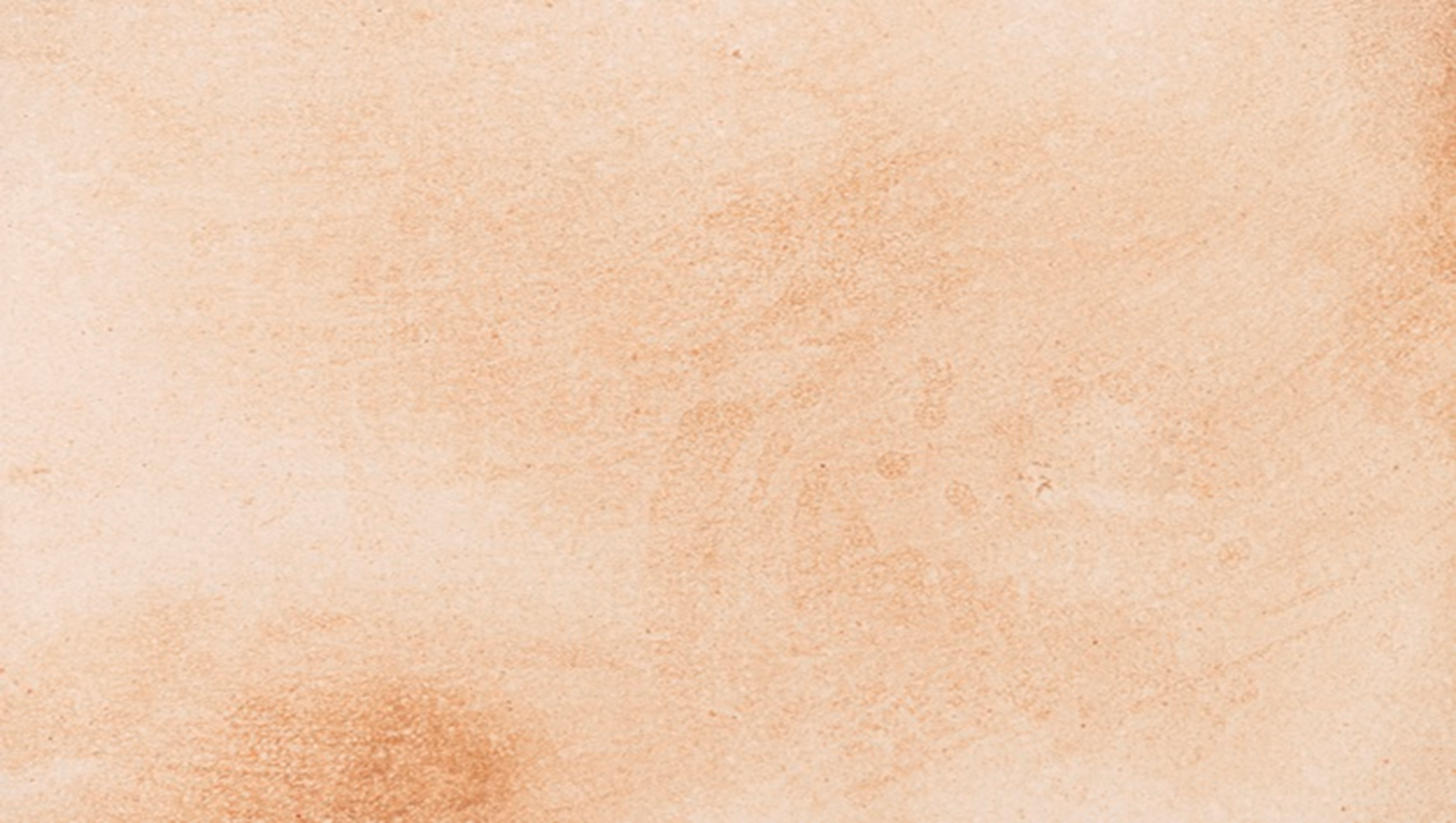 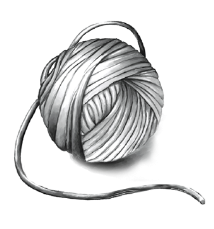 FLOWER BEDS
Sunflower
2.98 m
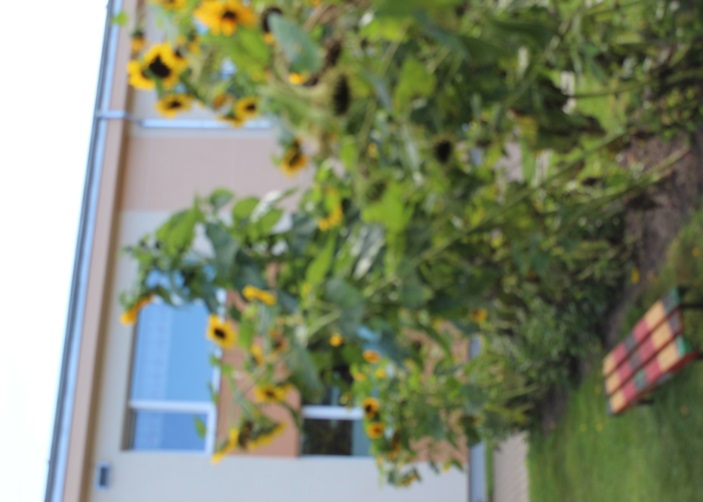 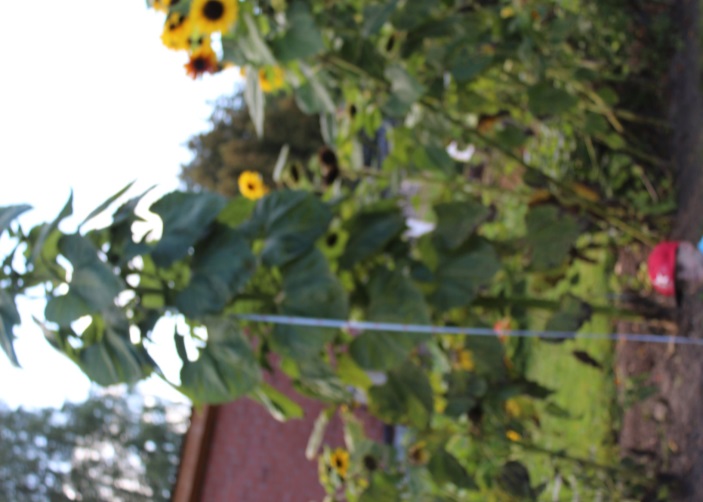 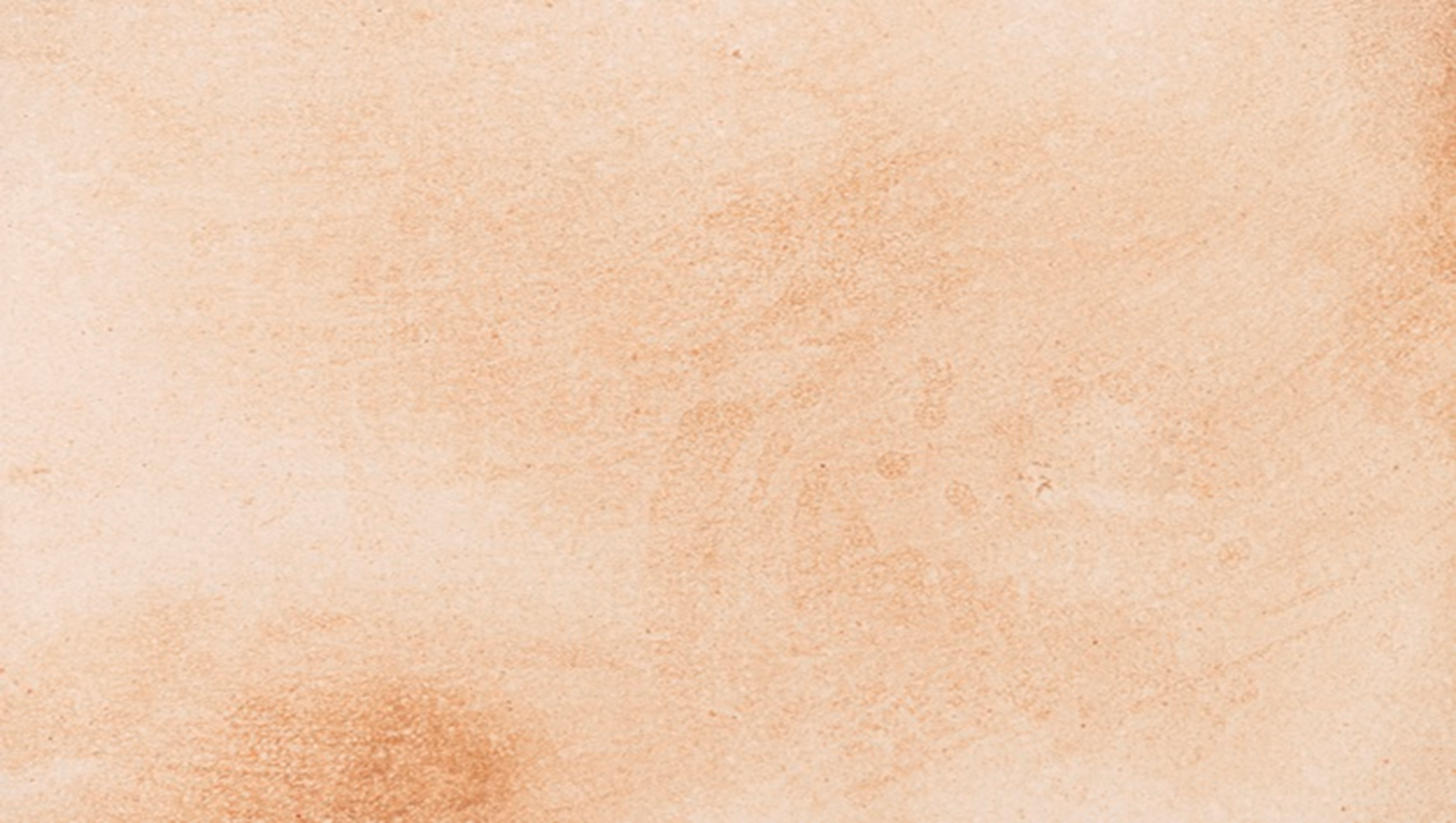 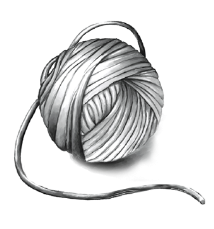 FLOWER BEDS
Sunflower
2.98 m
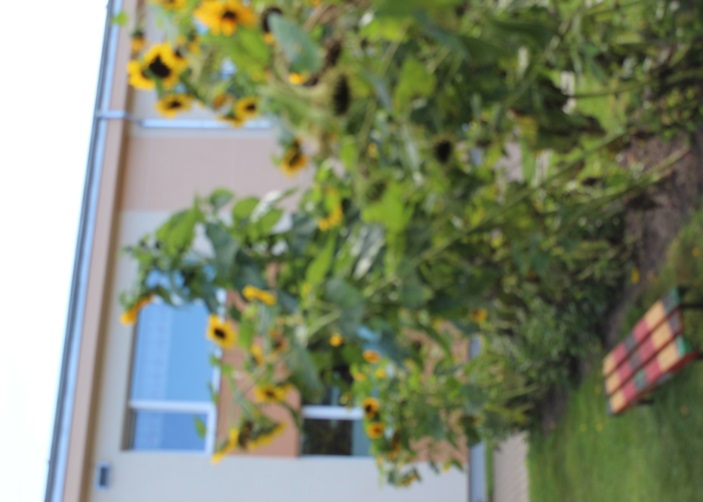 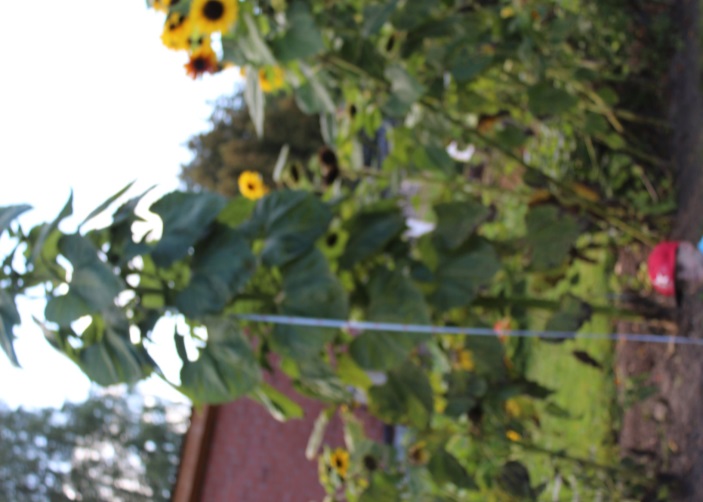 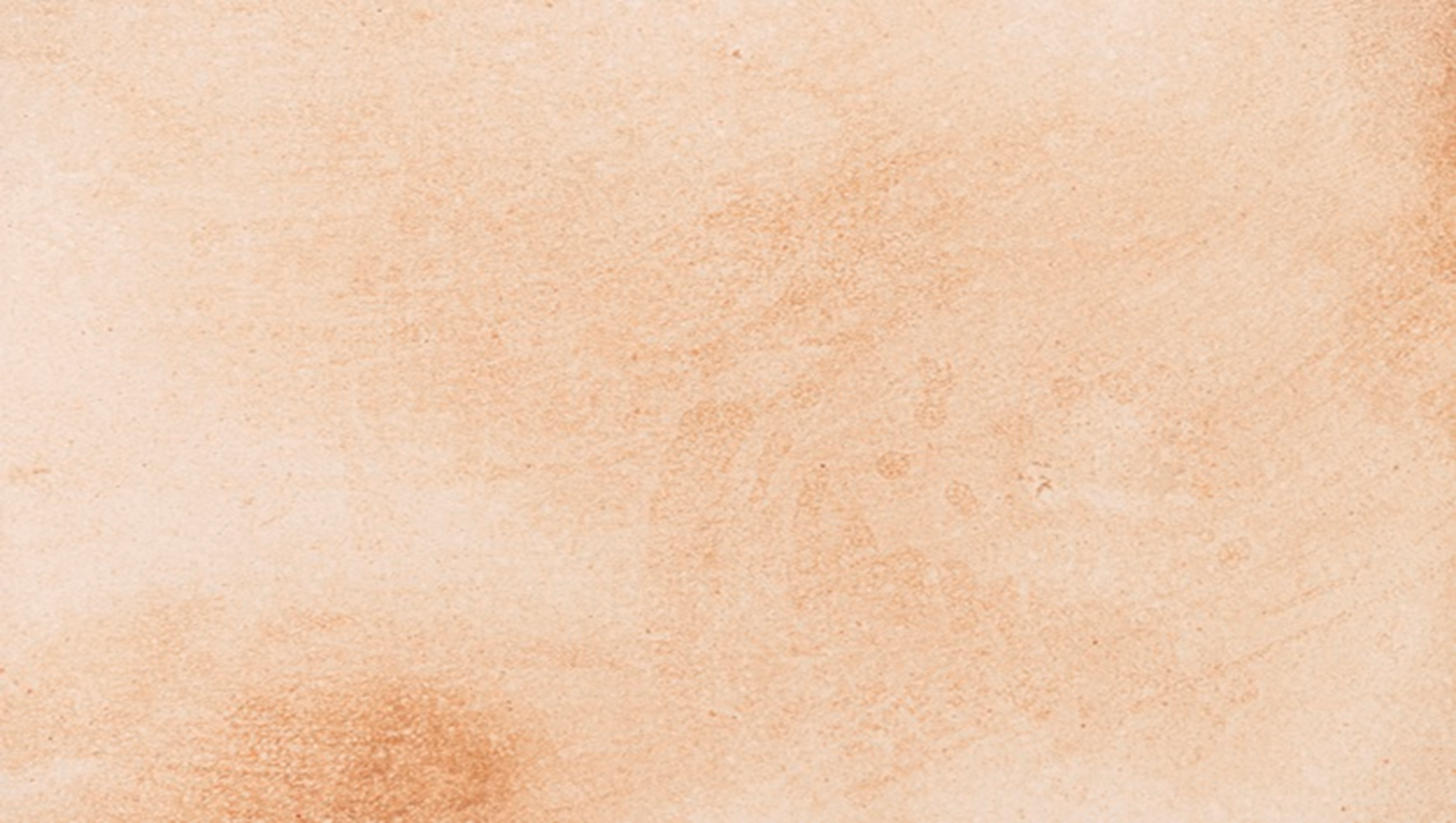 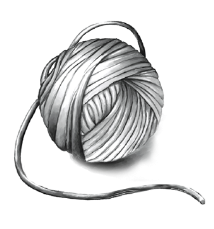 FLOWER BEDS
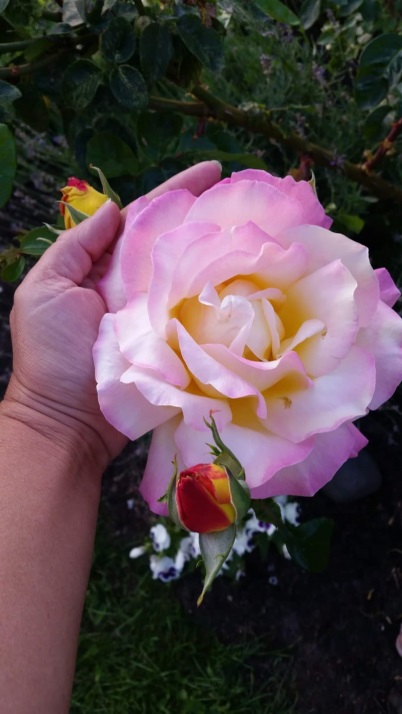 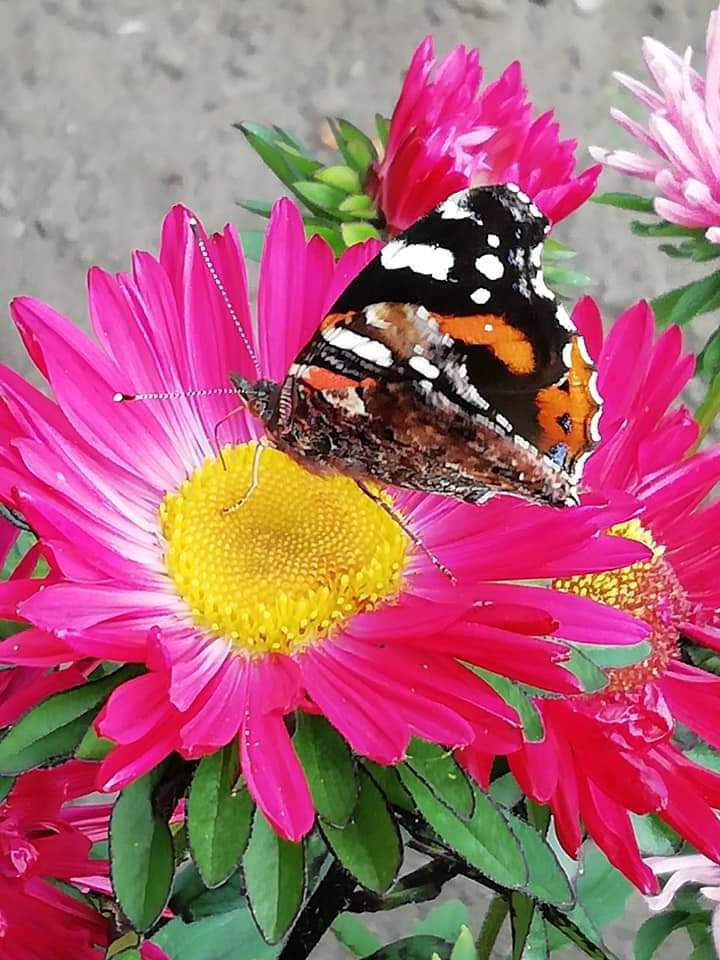 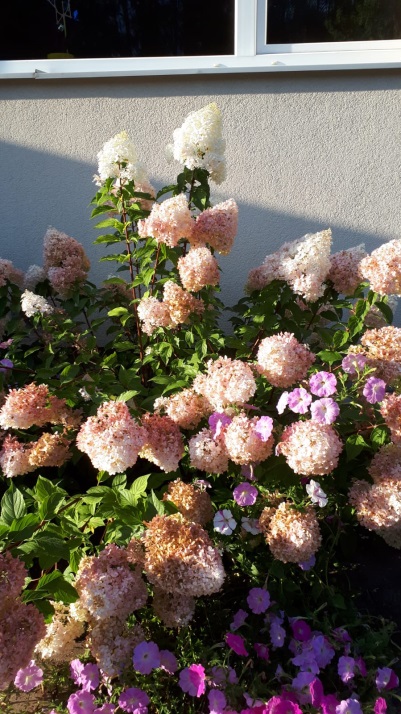 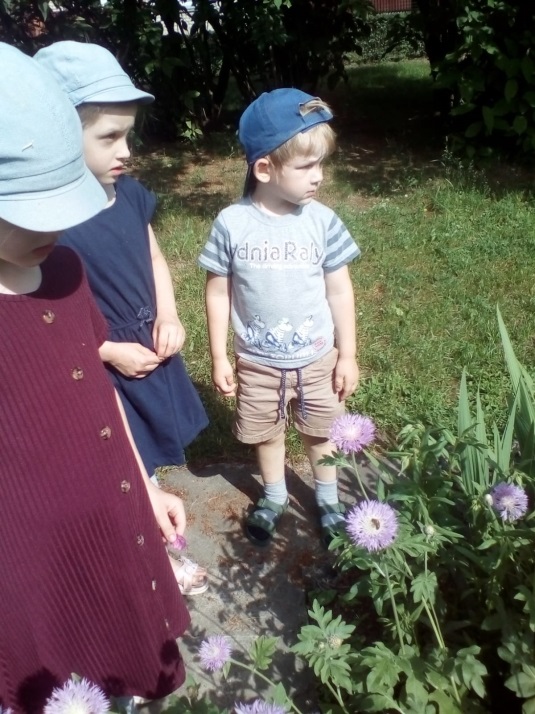 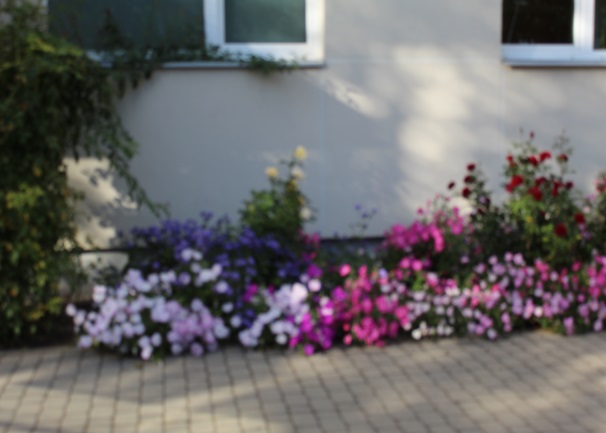 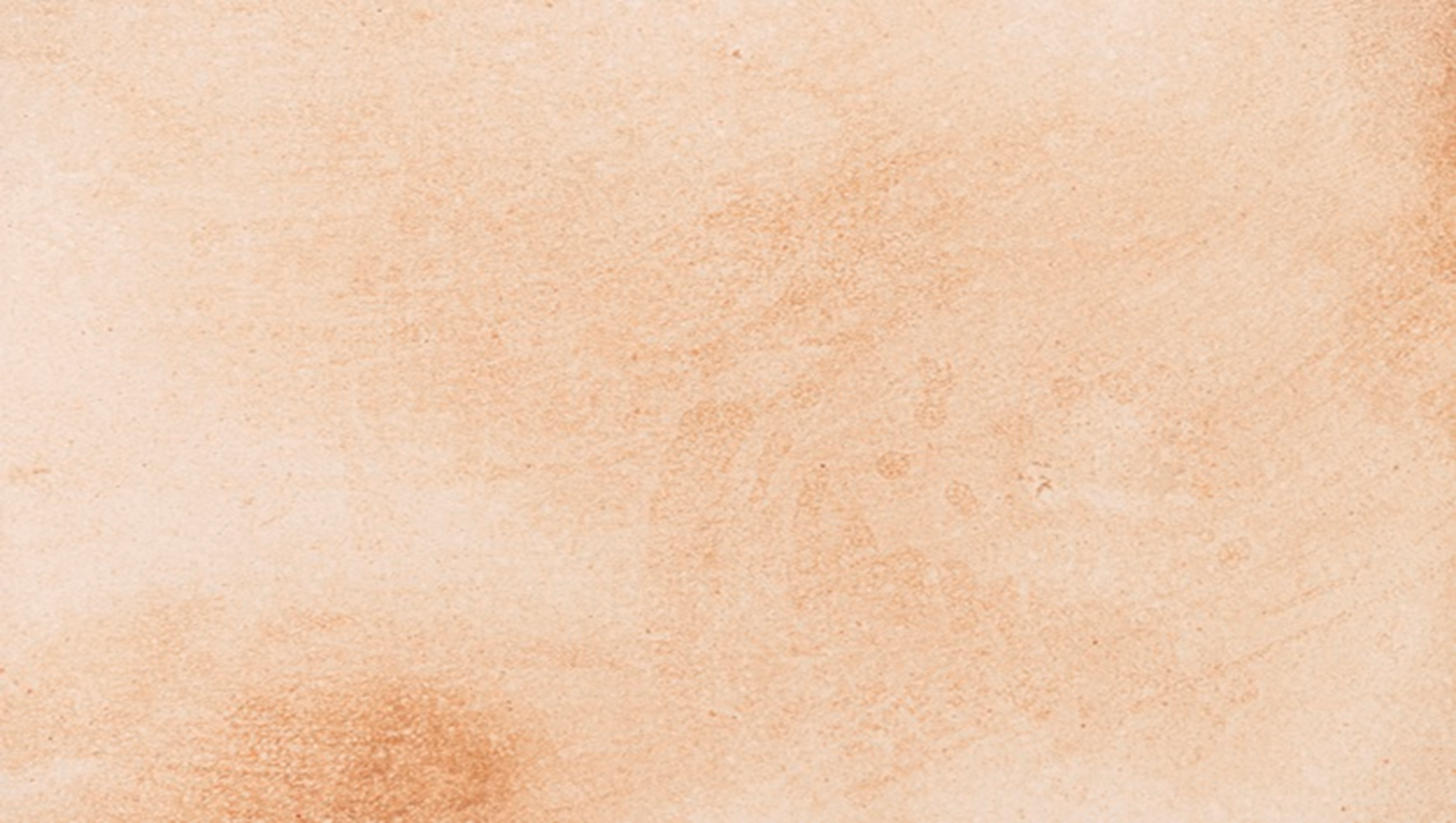 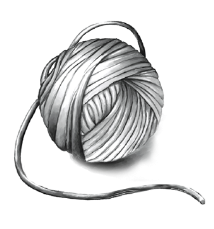 SUMMER SOLSTICE
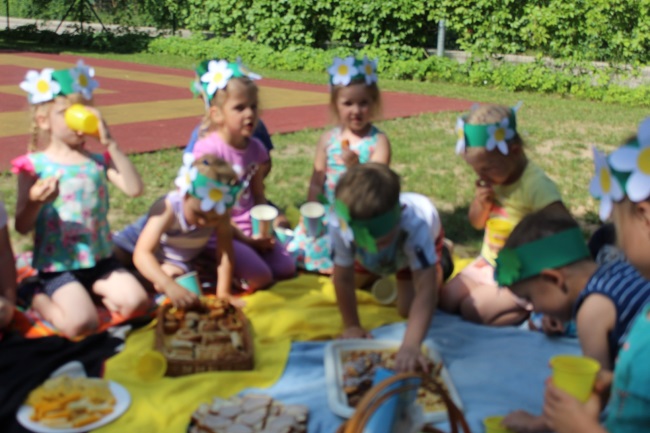 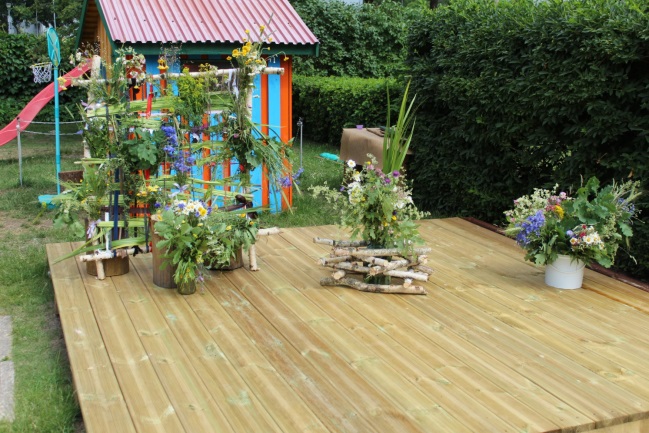 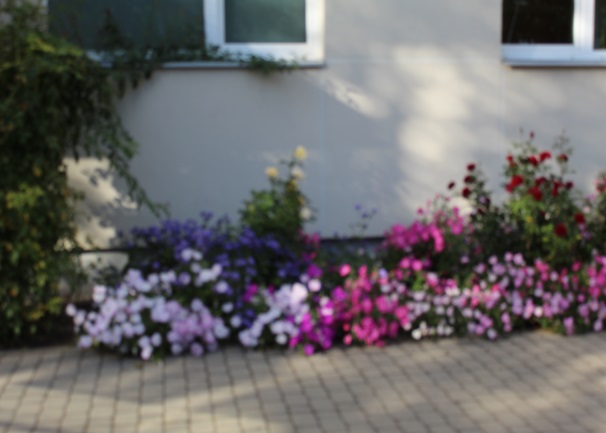 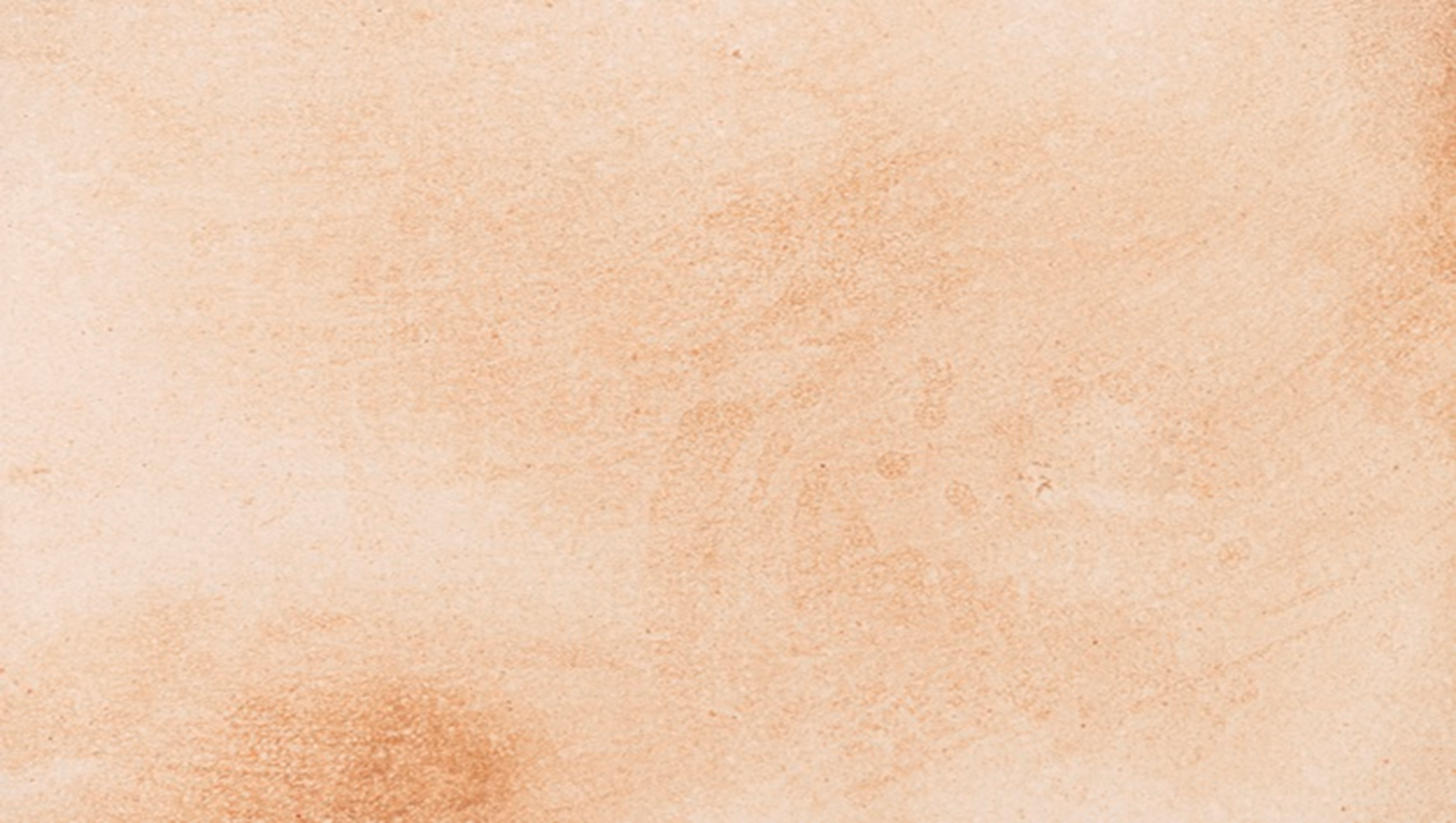 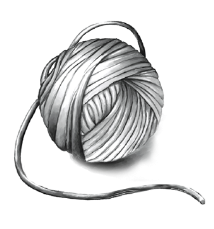 THE GARDEN
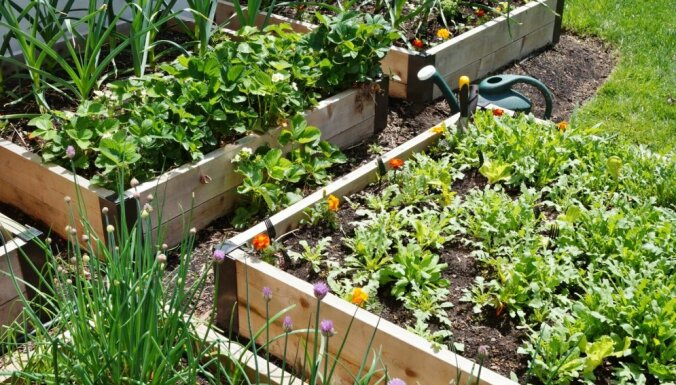 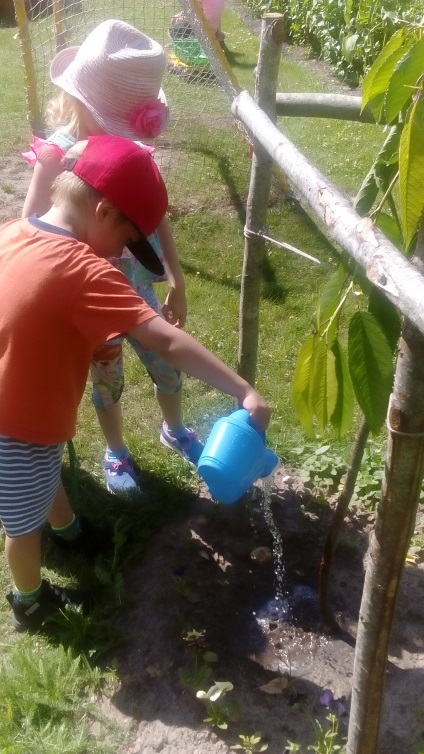 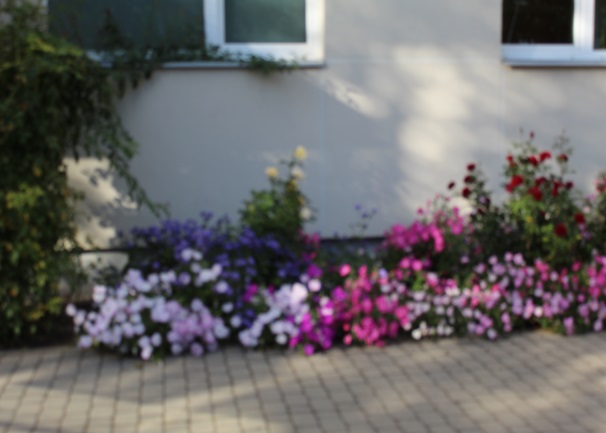 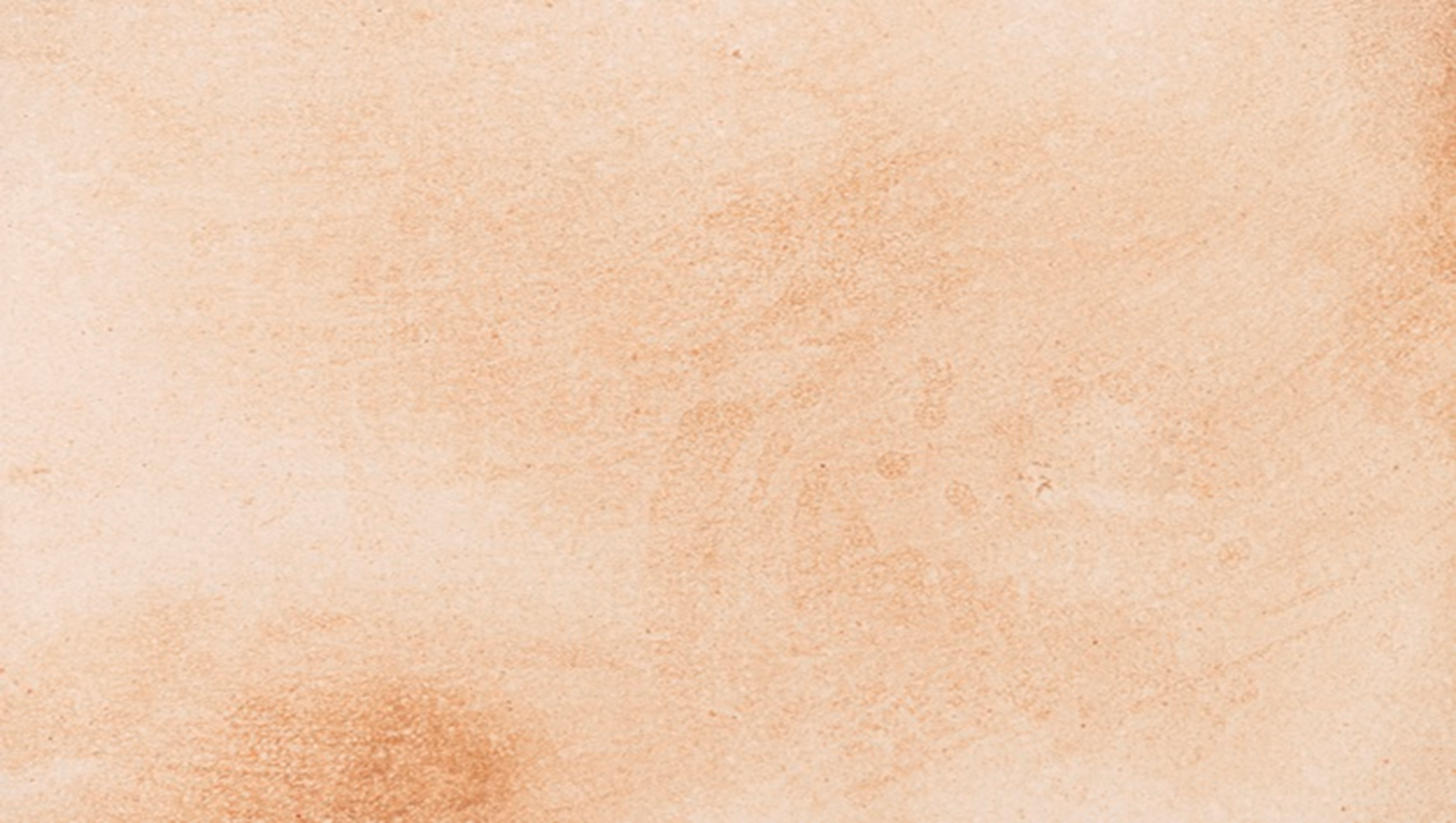 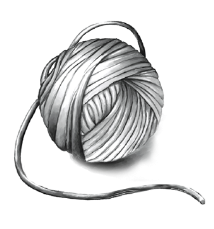 THE GARDEN
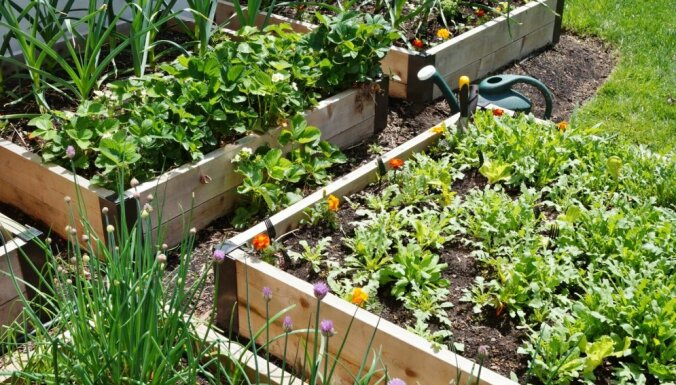 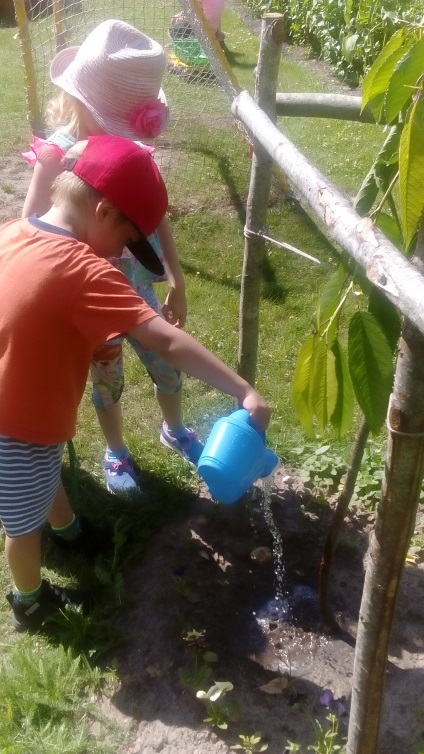 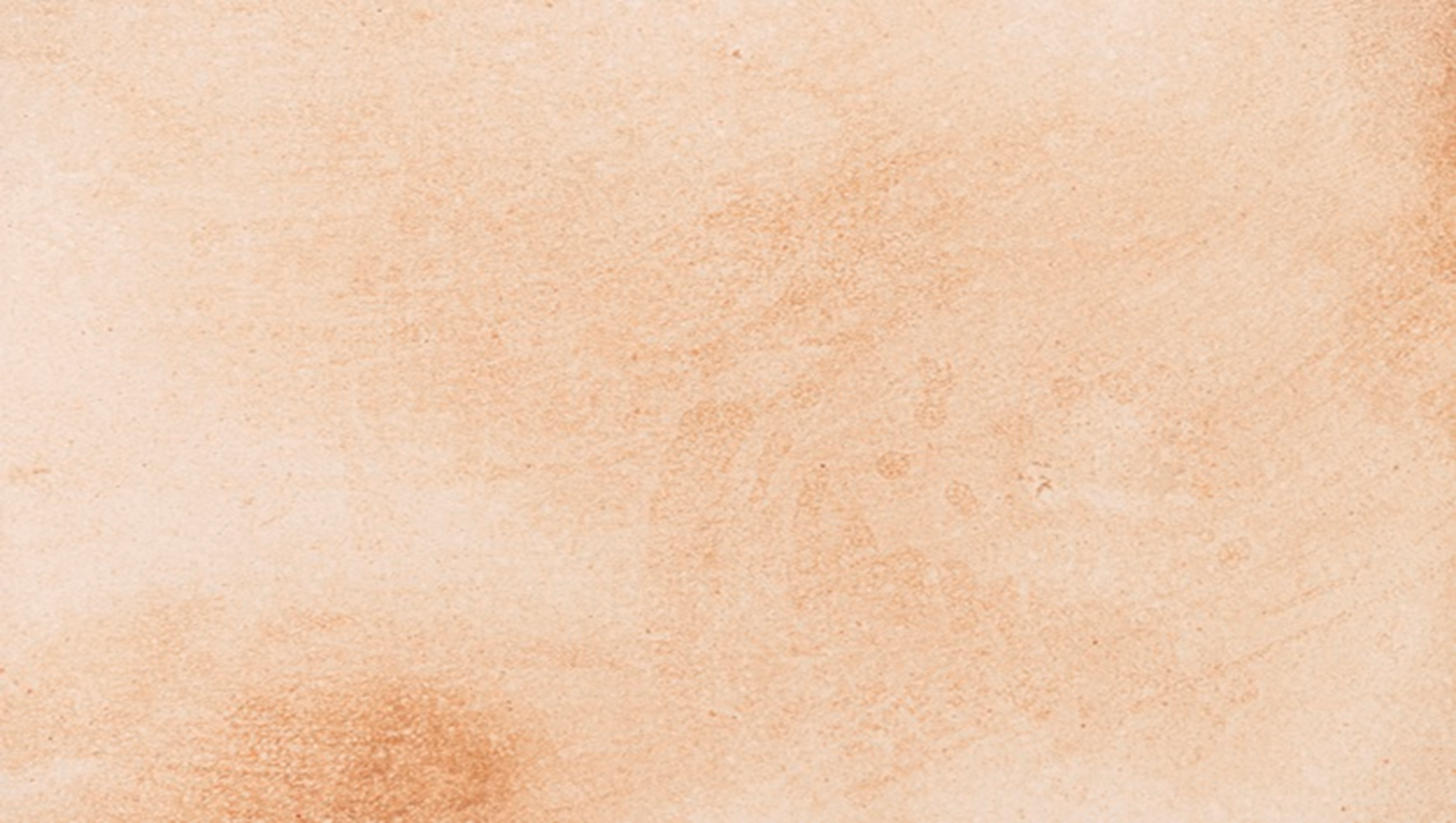 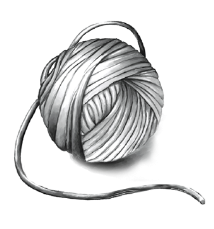 THE GARDEN
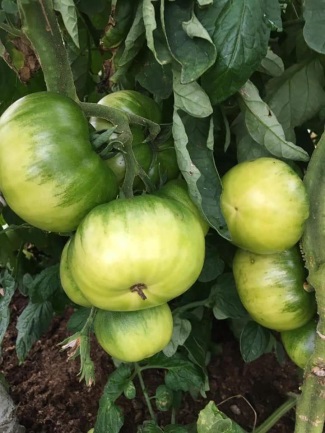 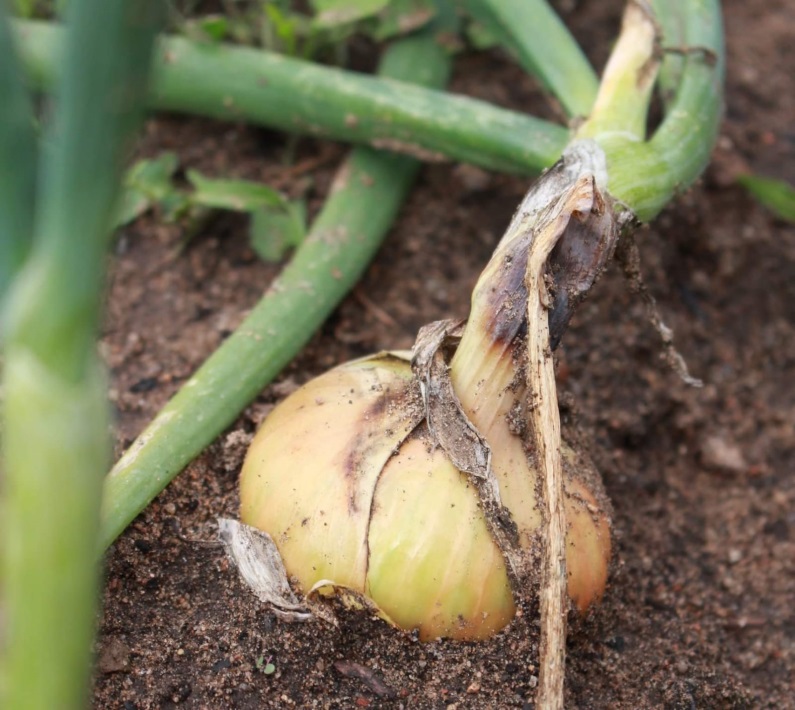 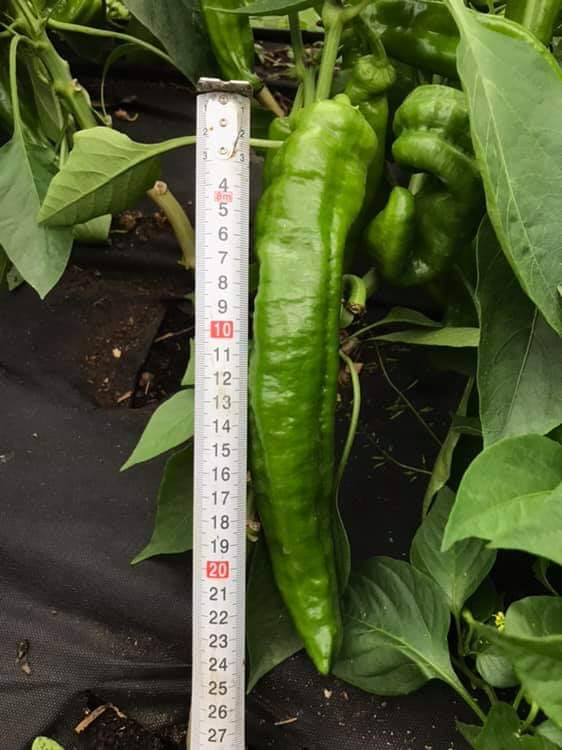 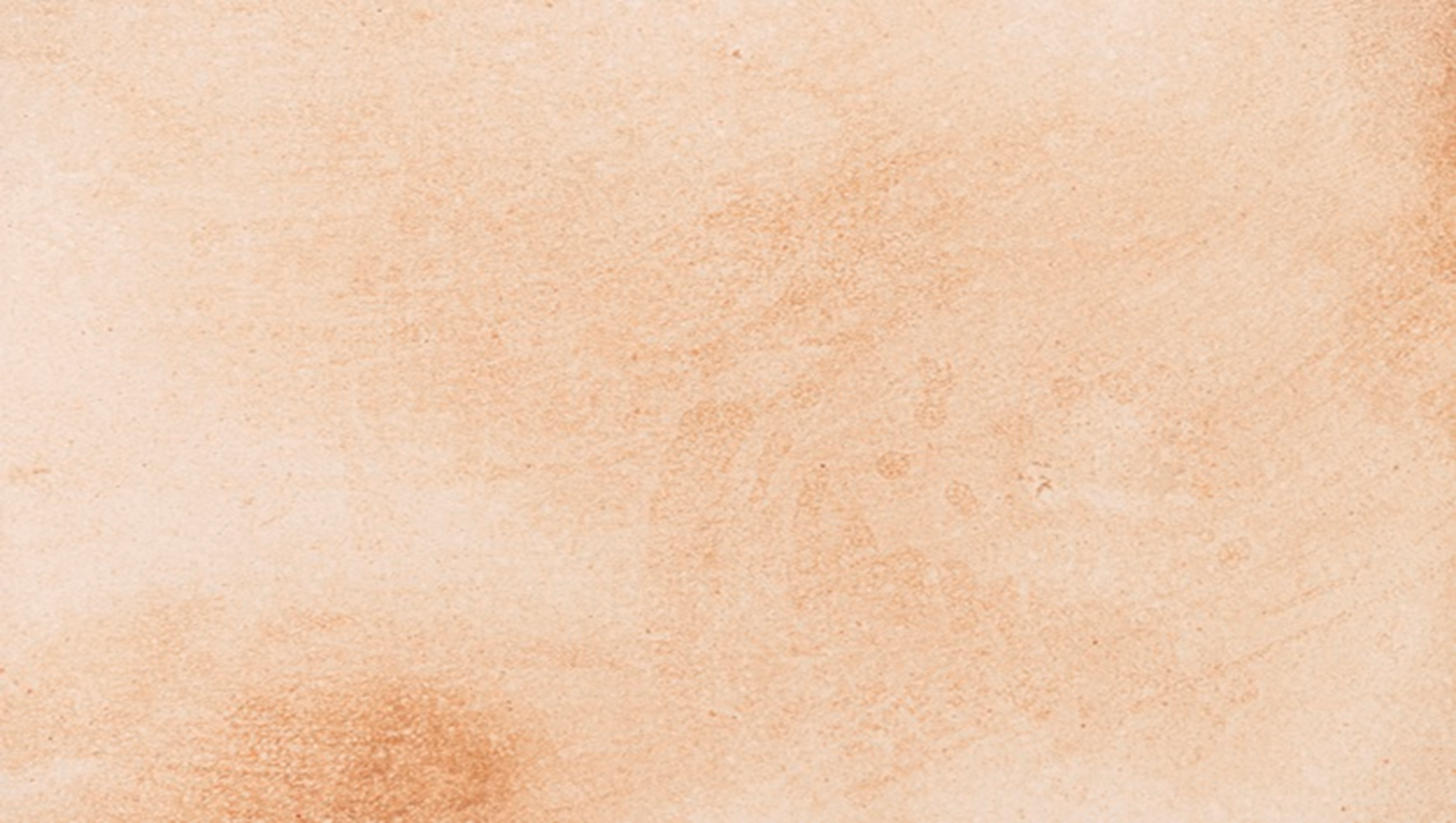 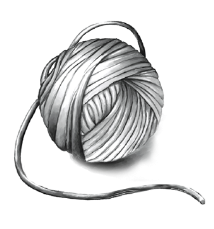 HARVESTING
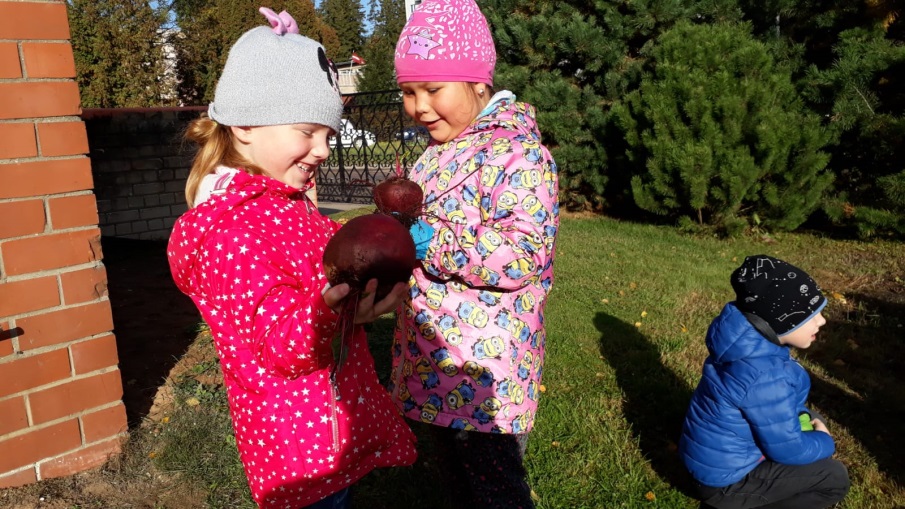 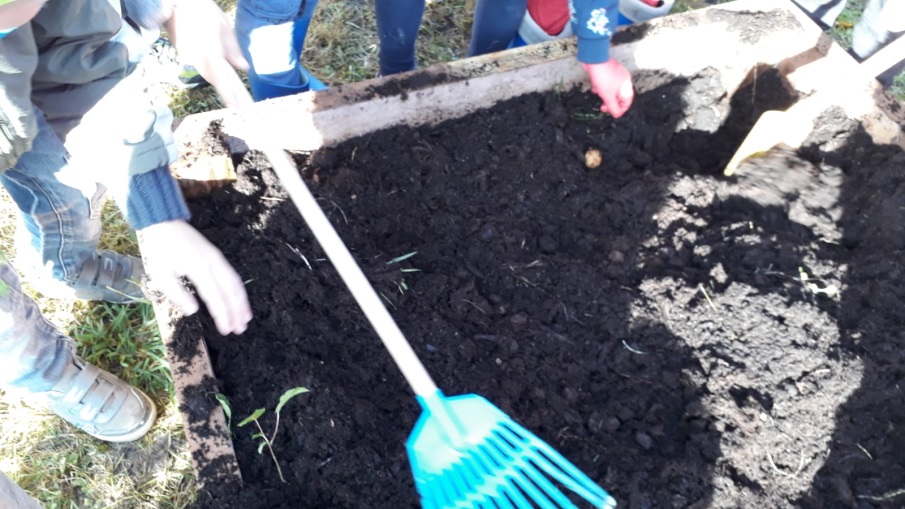 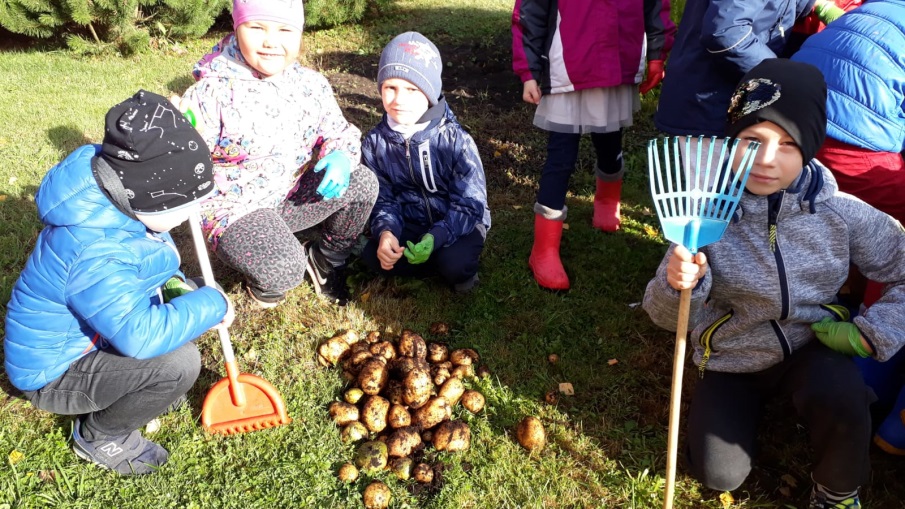 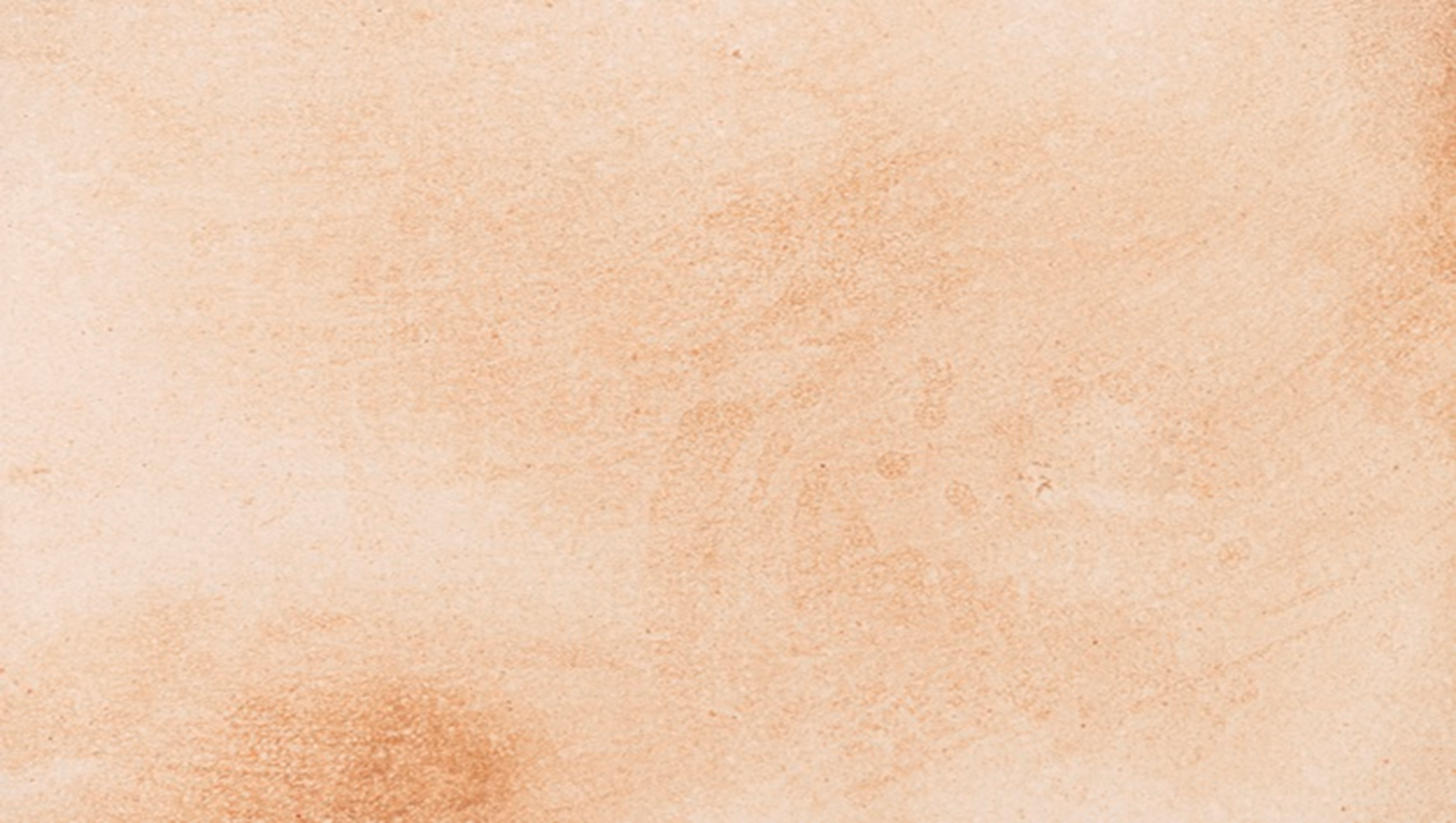 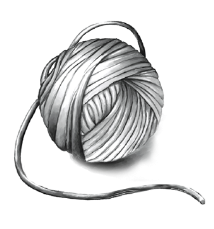 HARVESTING
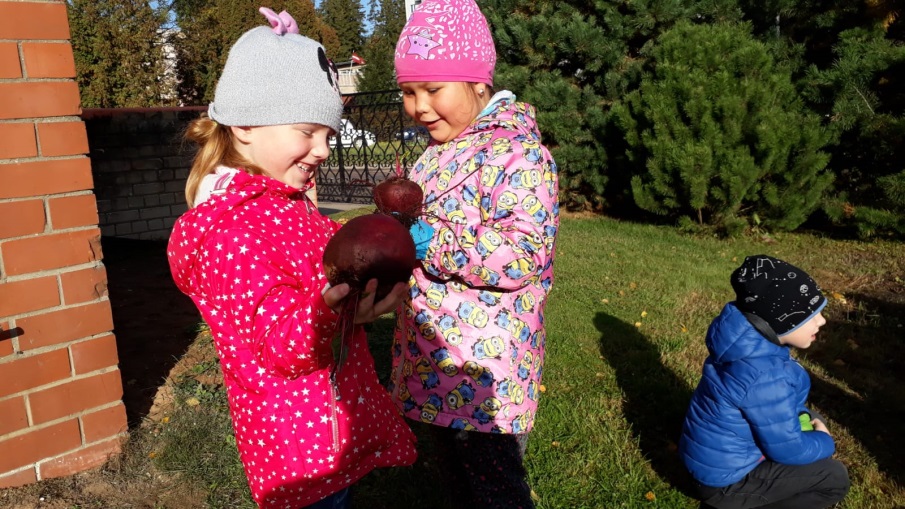 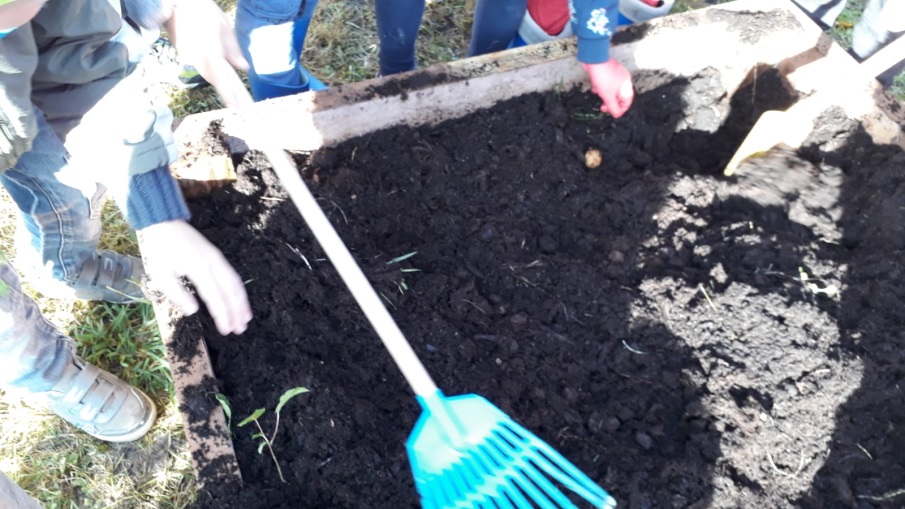 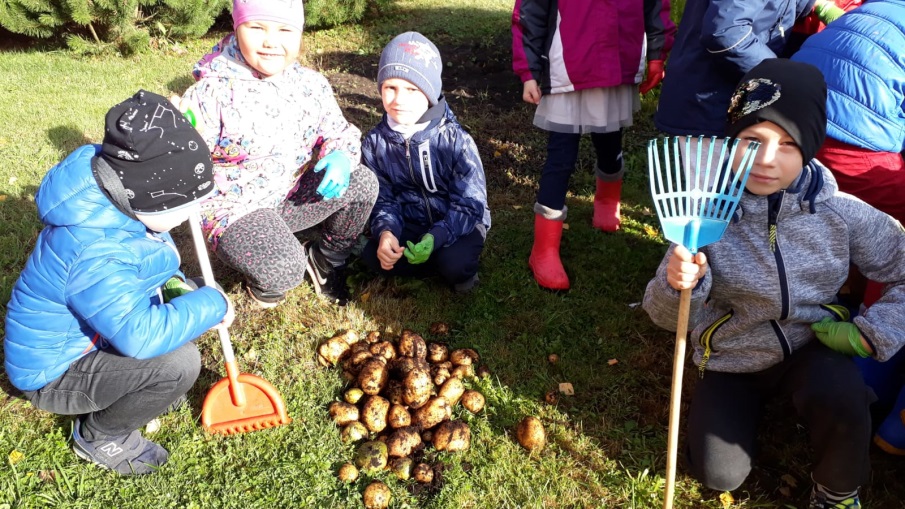 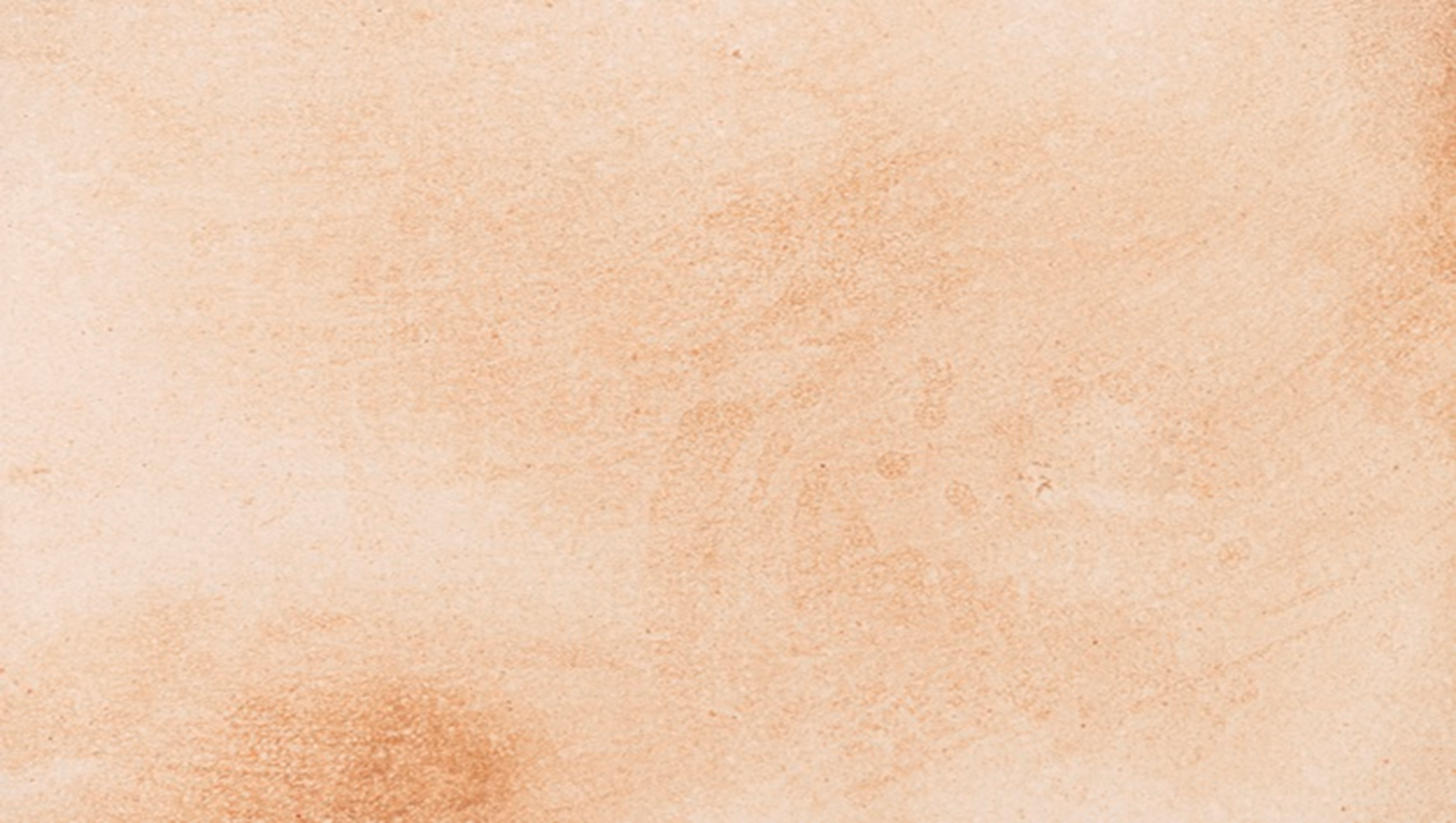 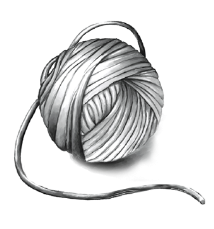 HARVESTING
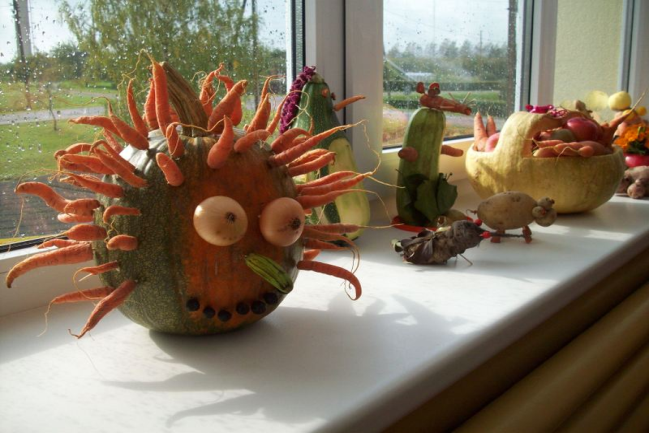 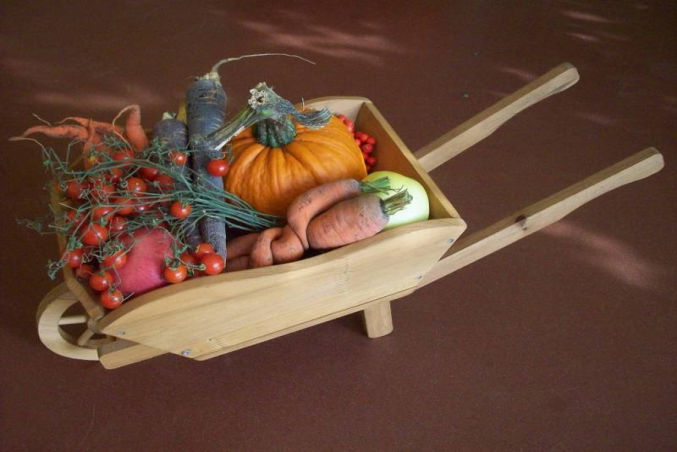 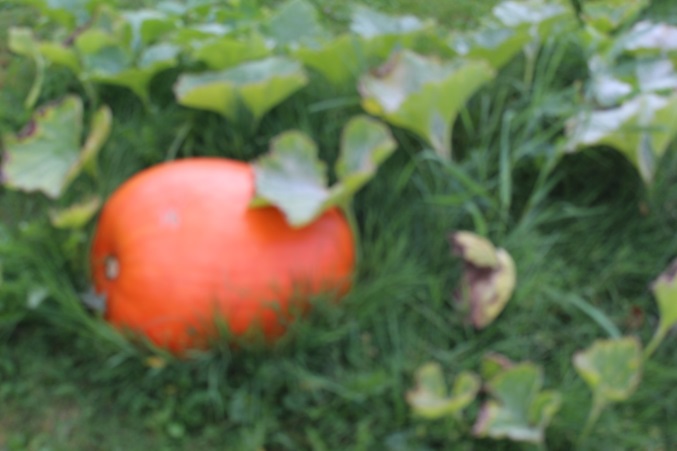 Pumpkin
23,5kg
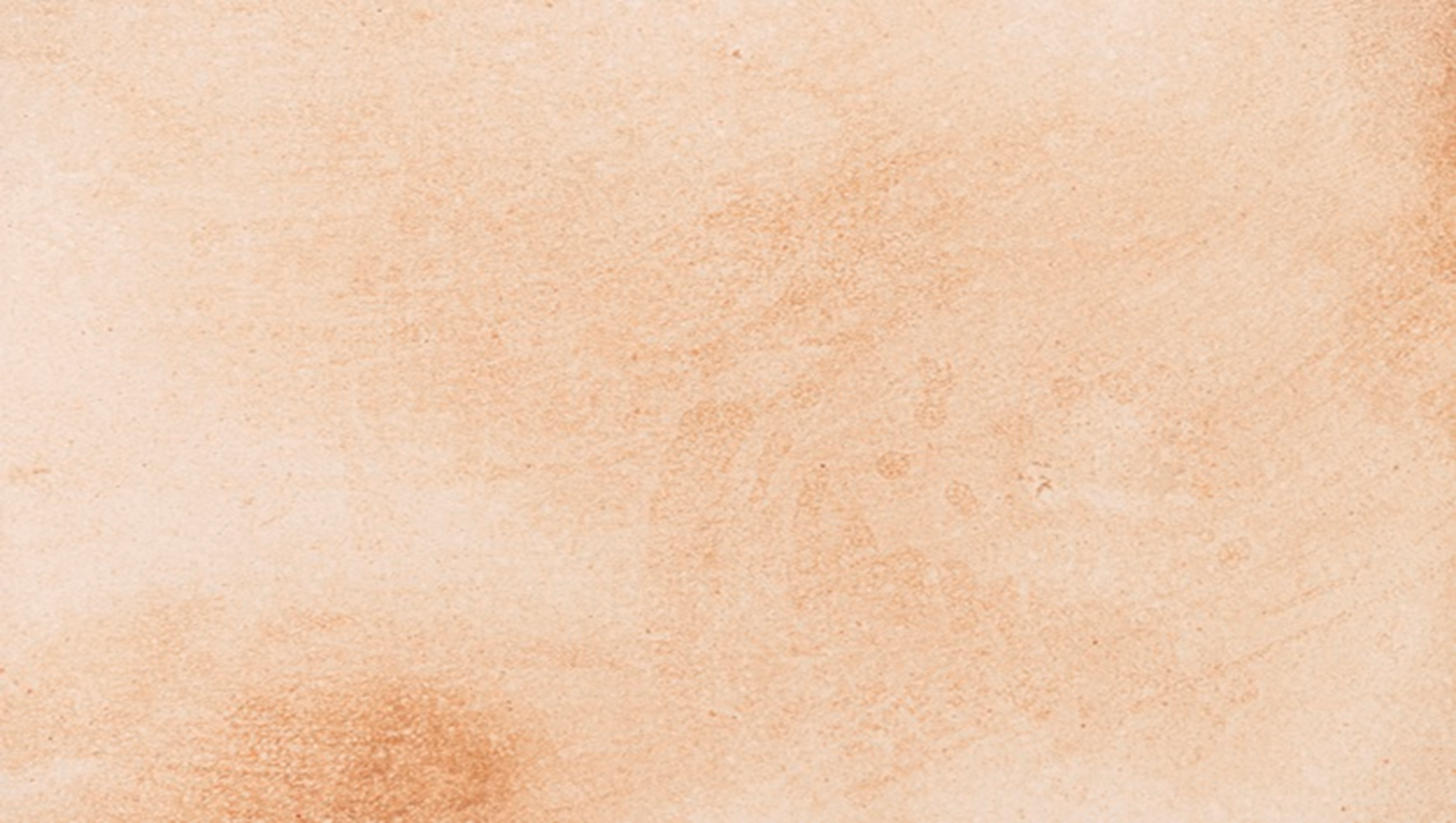 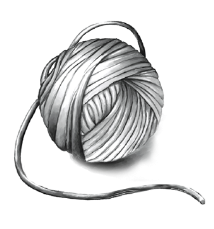 HARVESTING
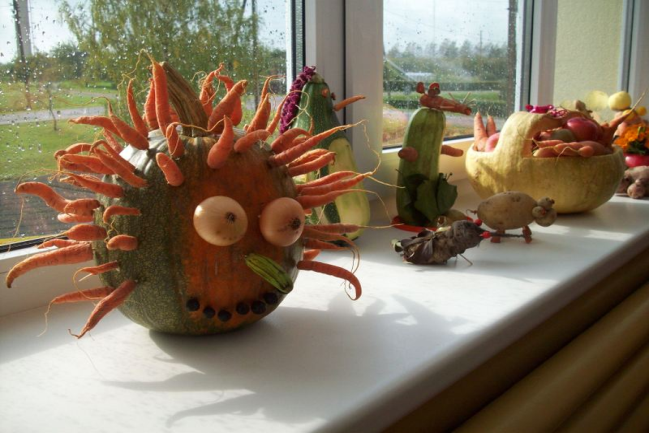 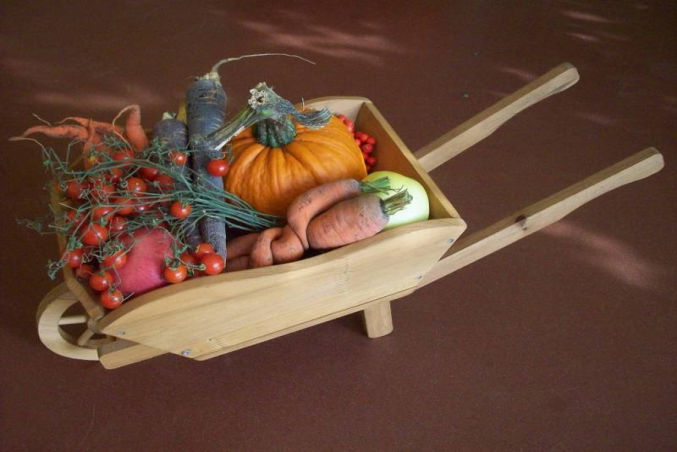 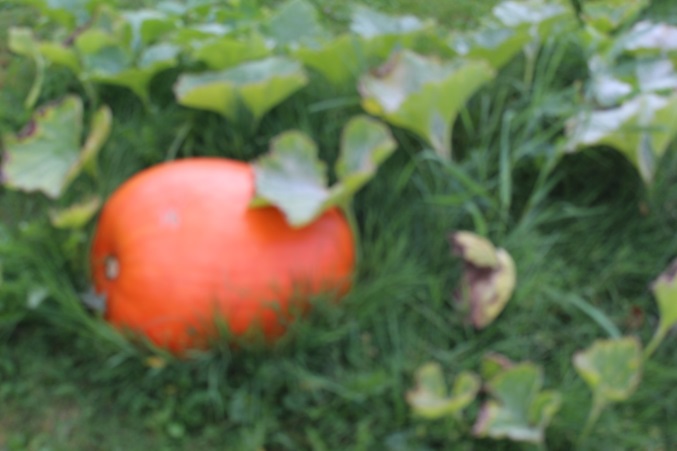 Pumpkin
23,5kg
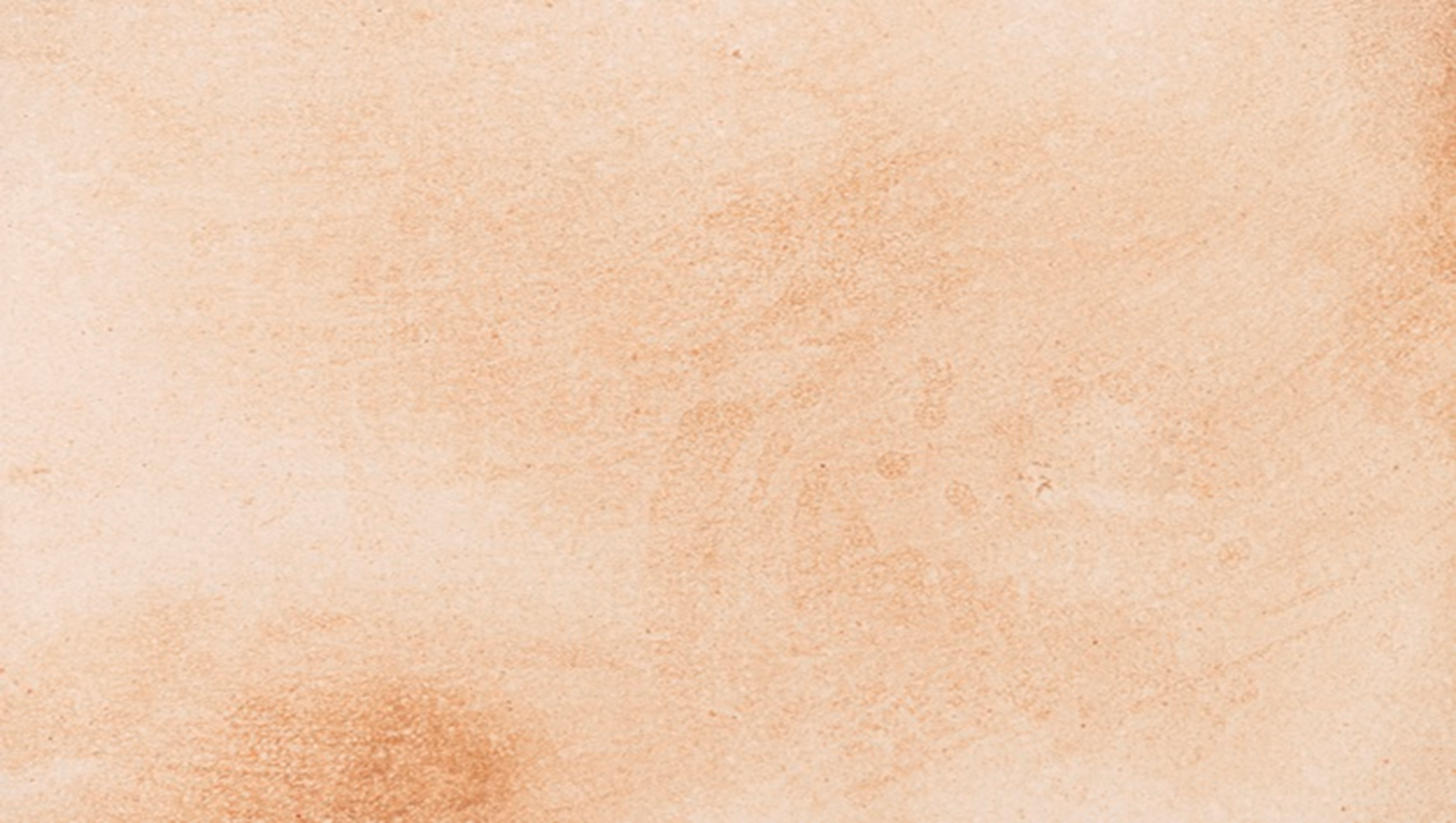 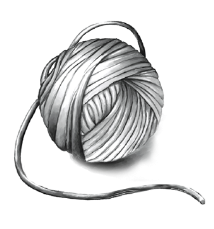 HARVESTING
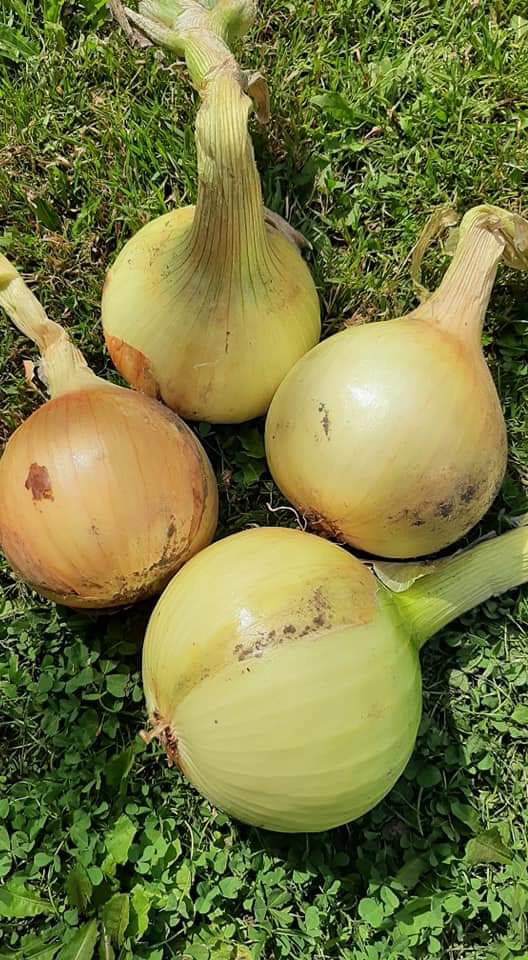 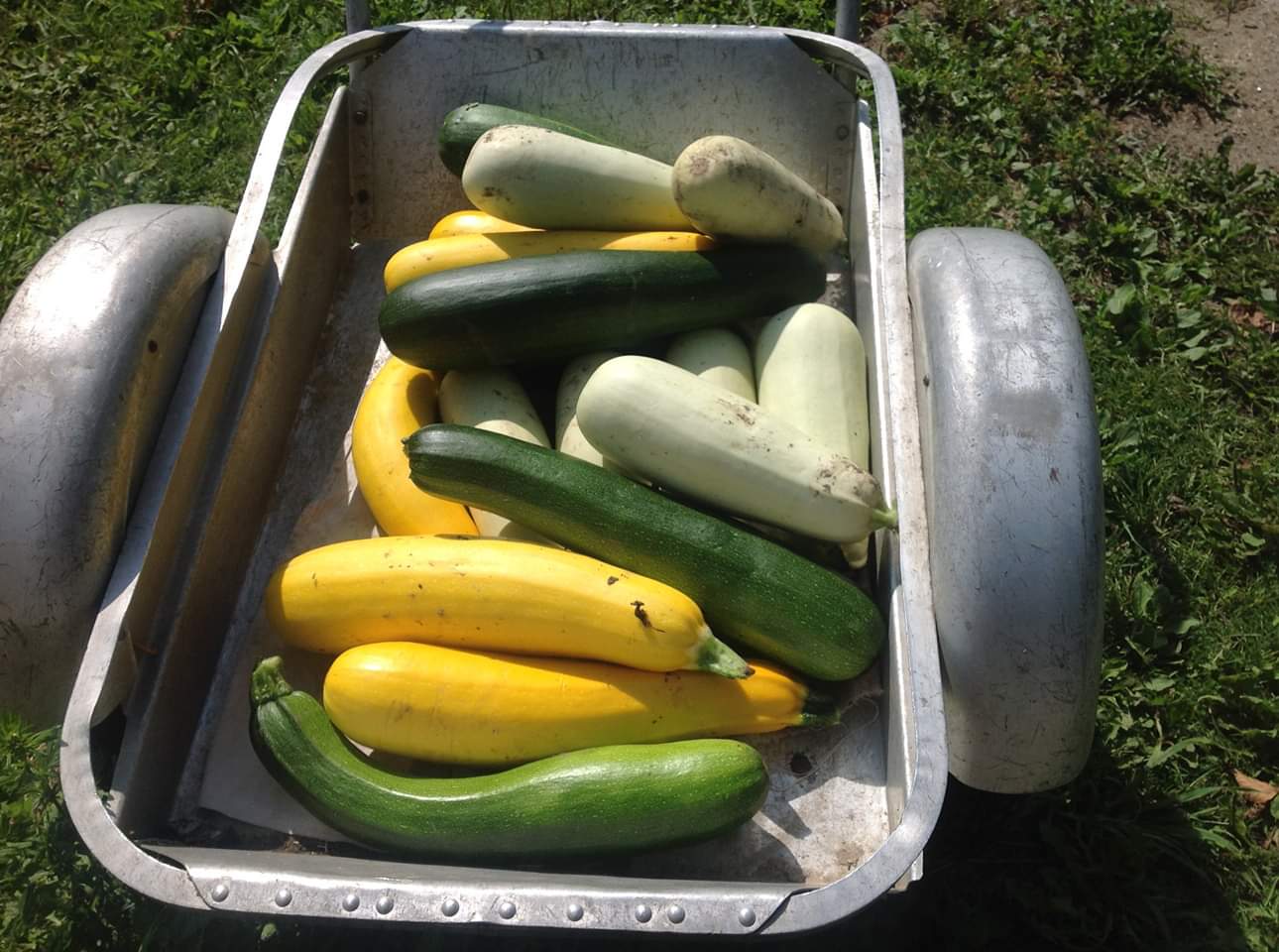 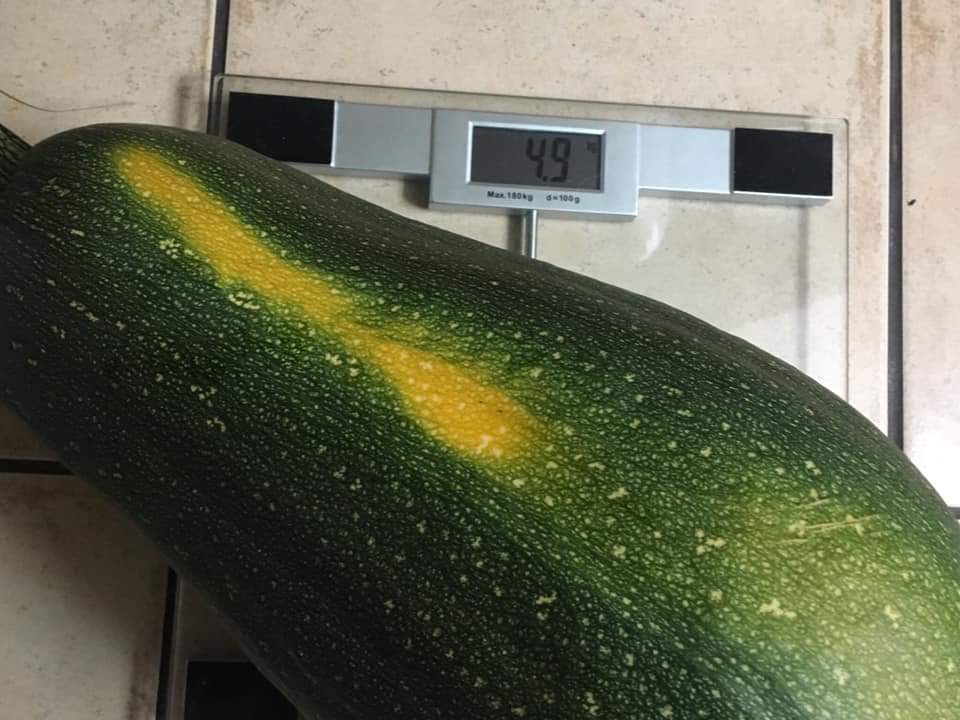 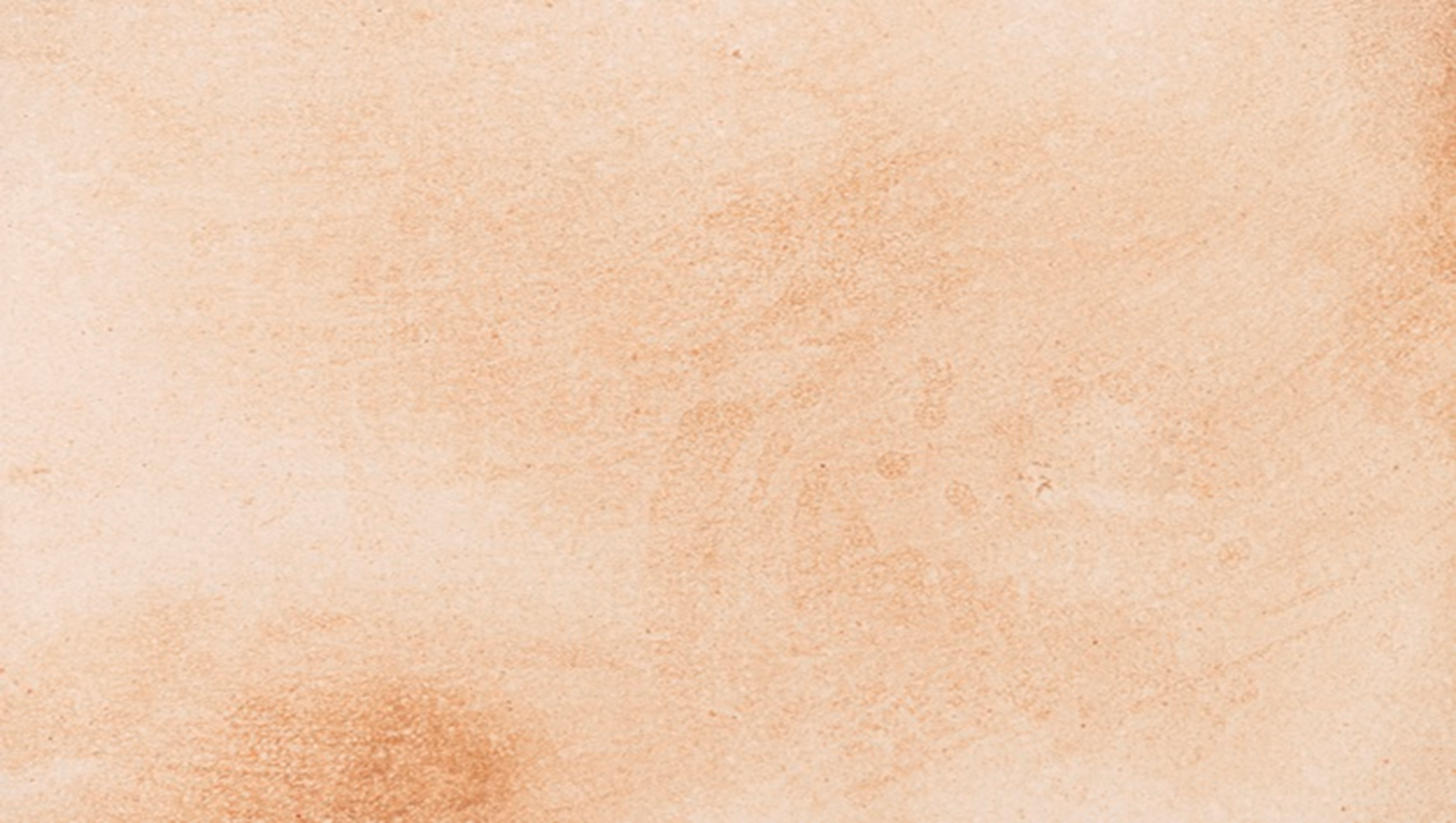 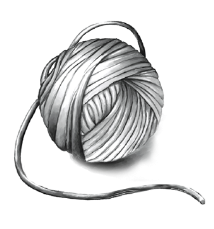 HARVESTING
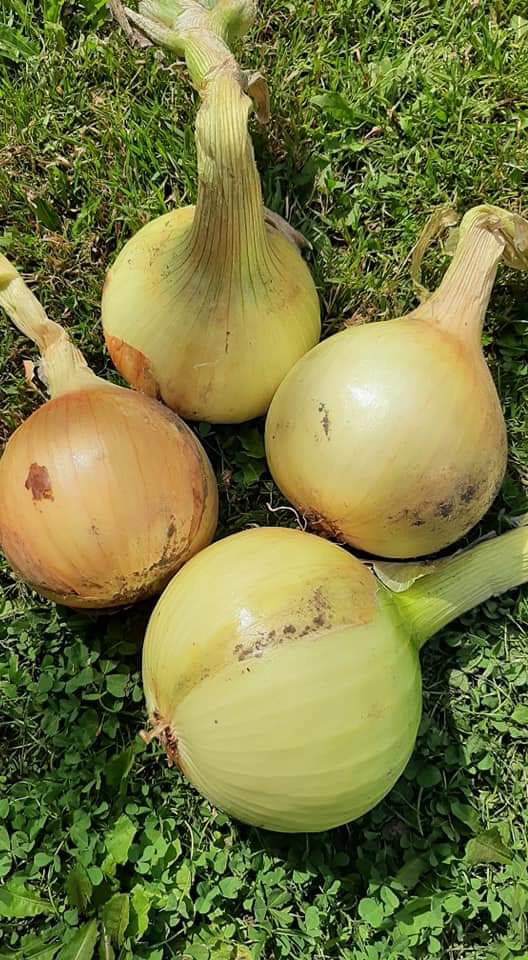 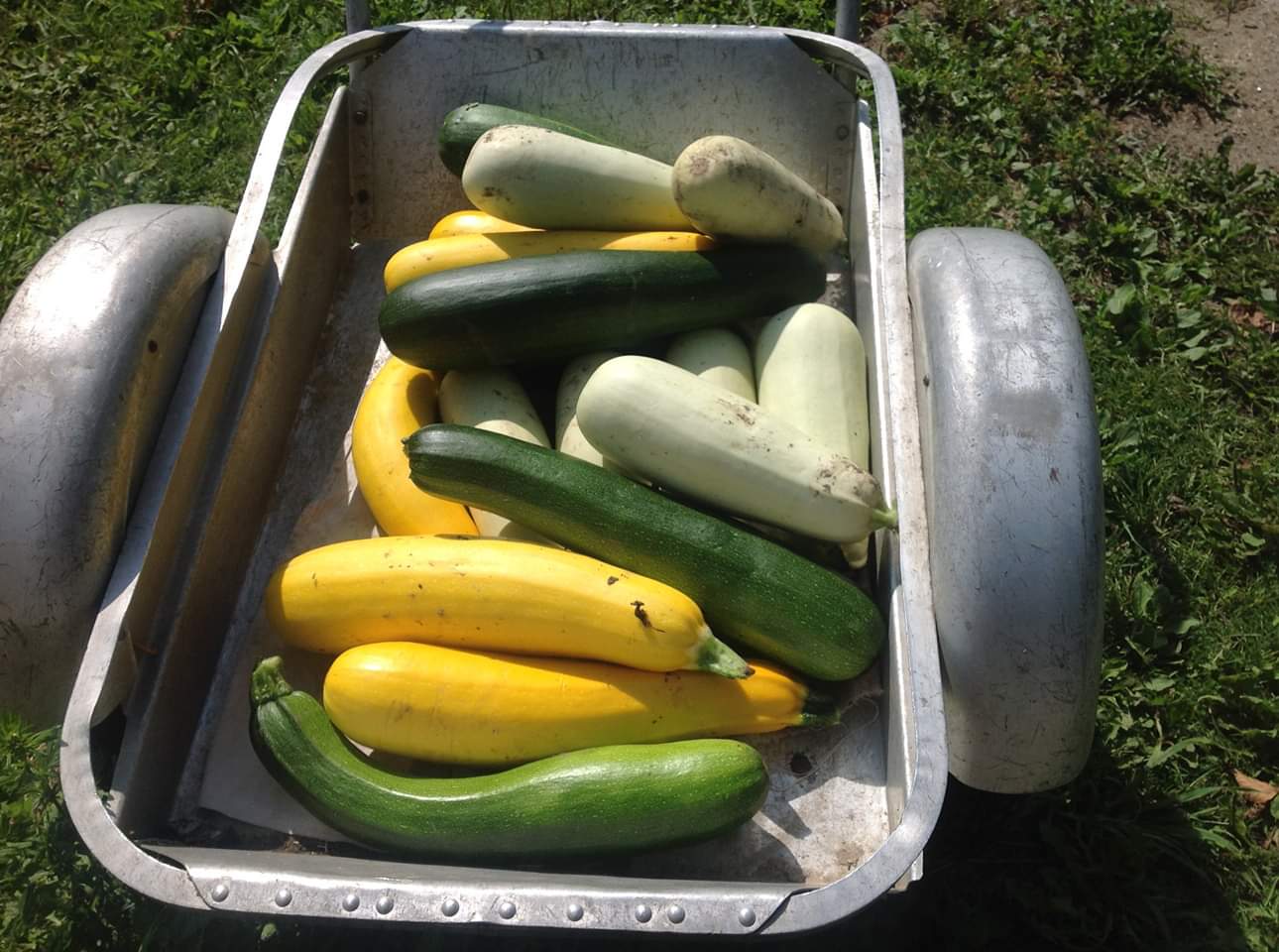 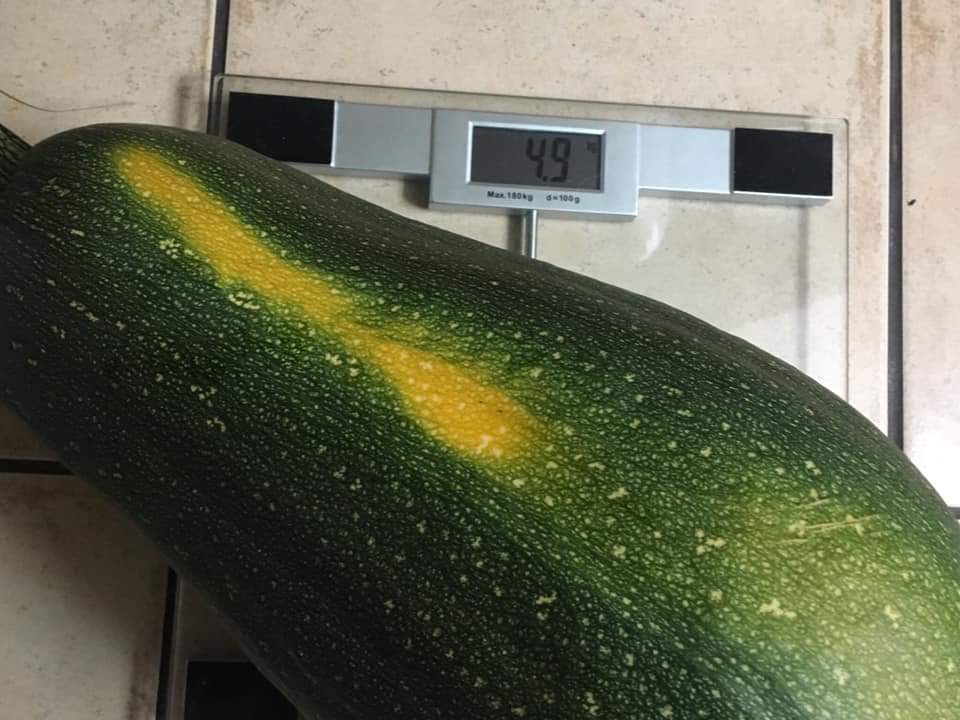 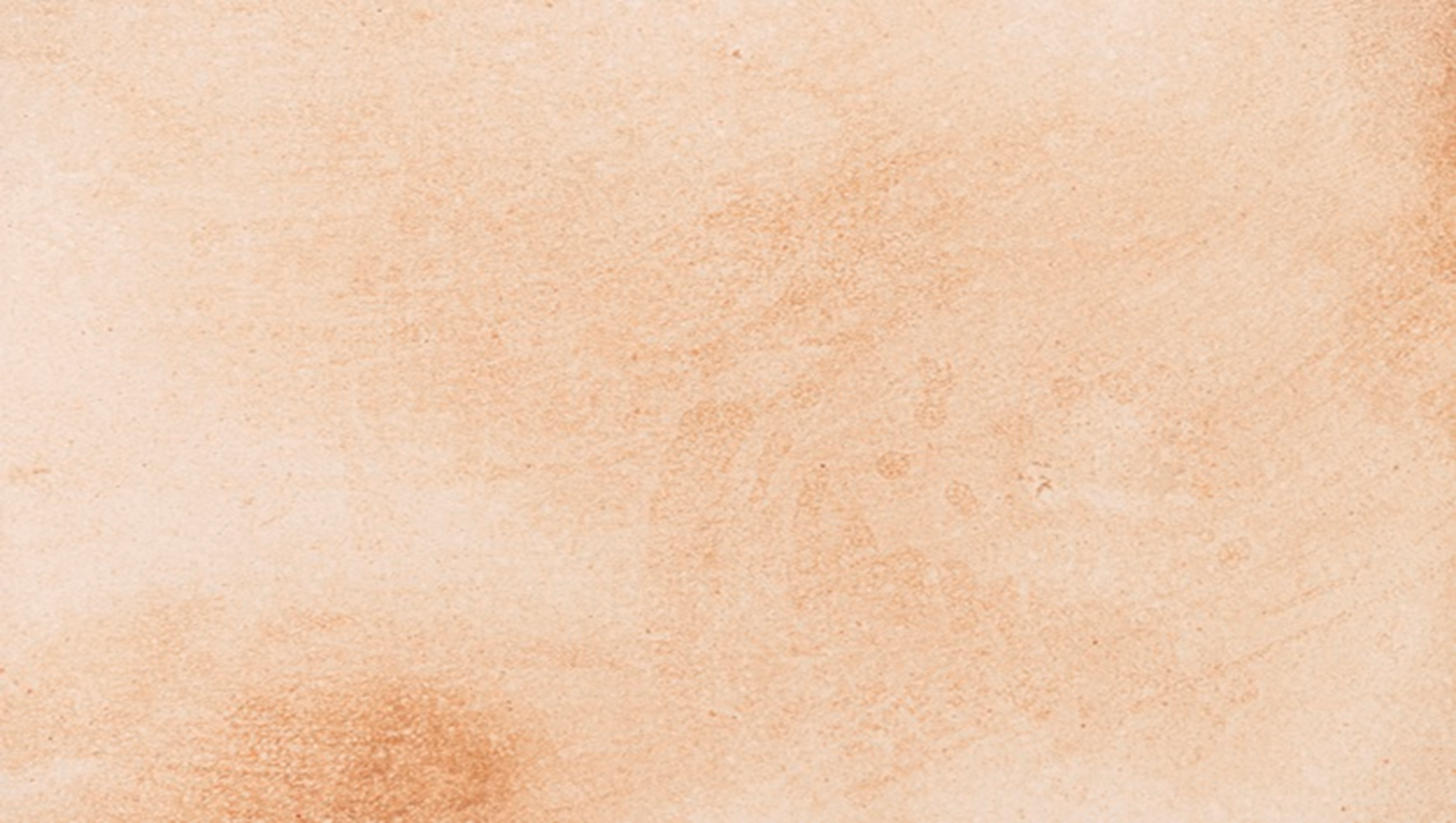 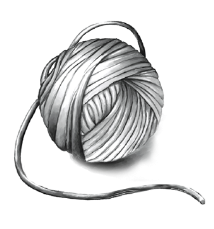 HARVESTING
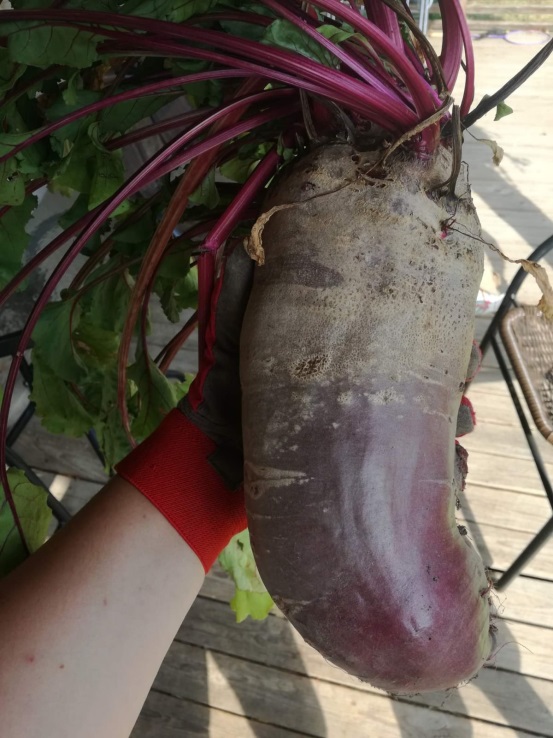 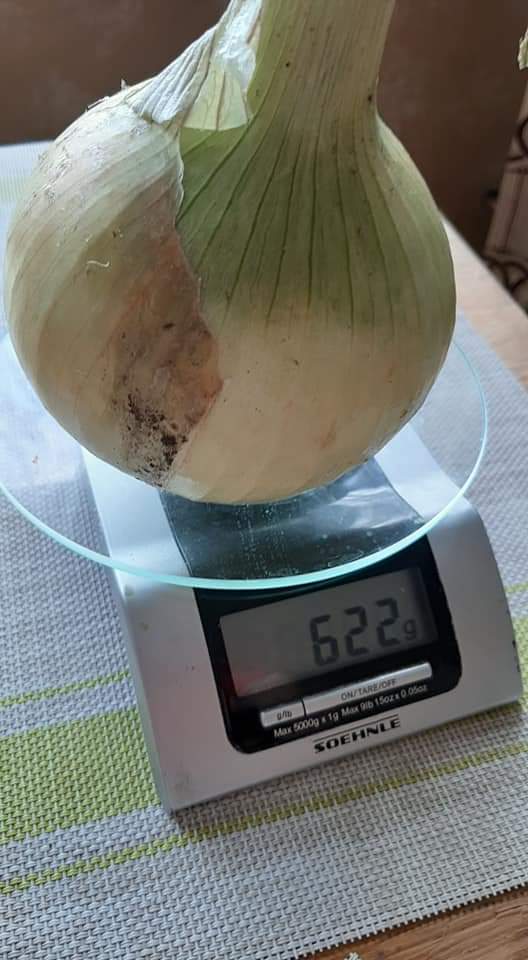 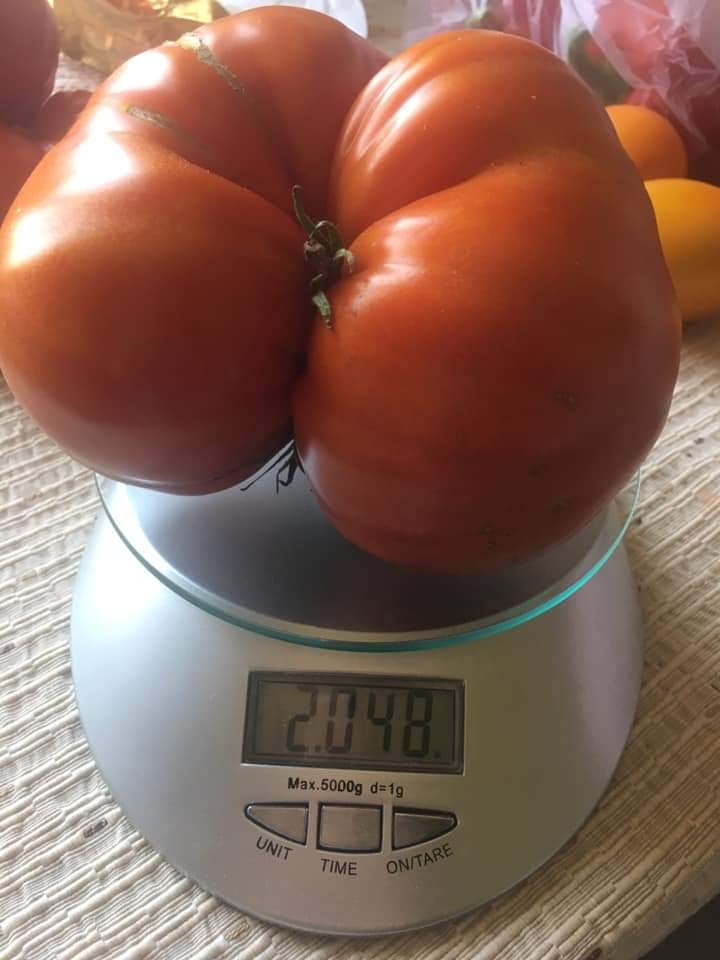 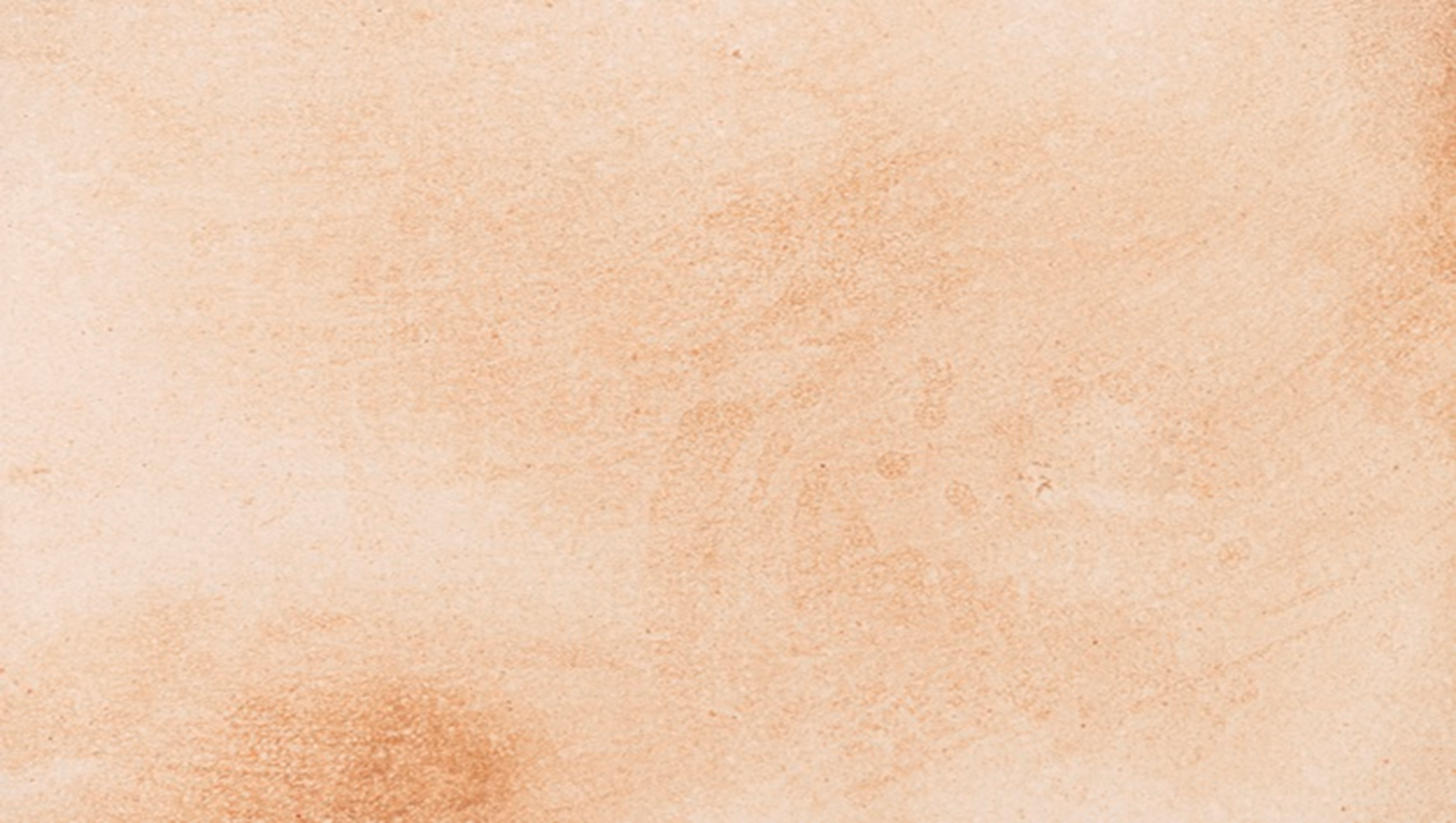 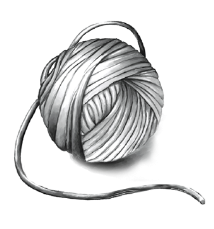 COLORS of NATURE
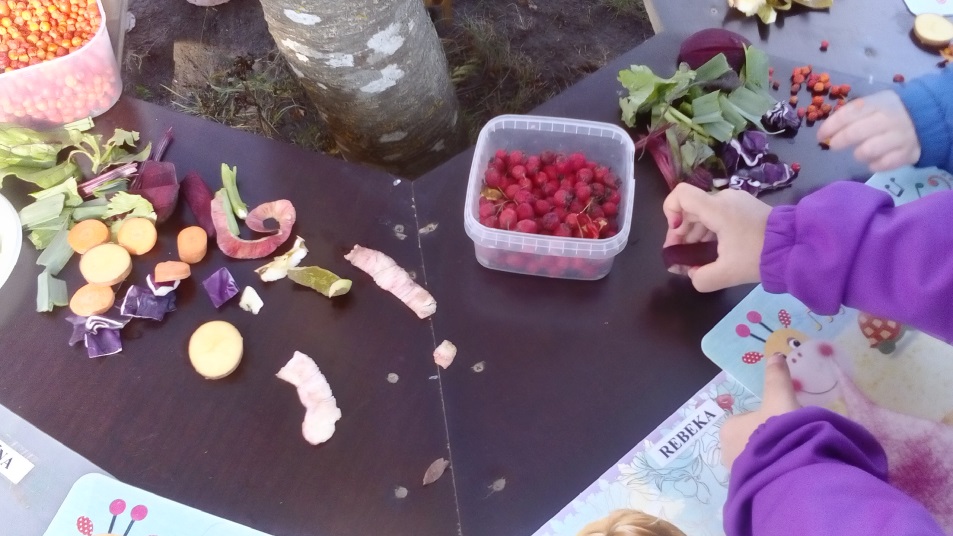 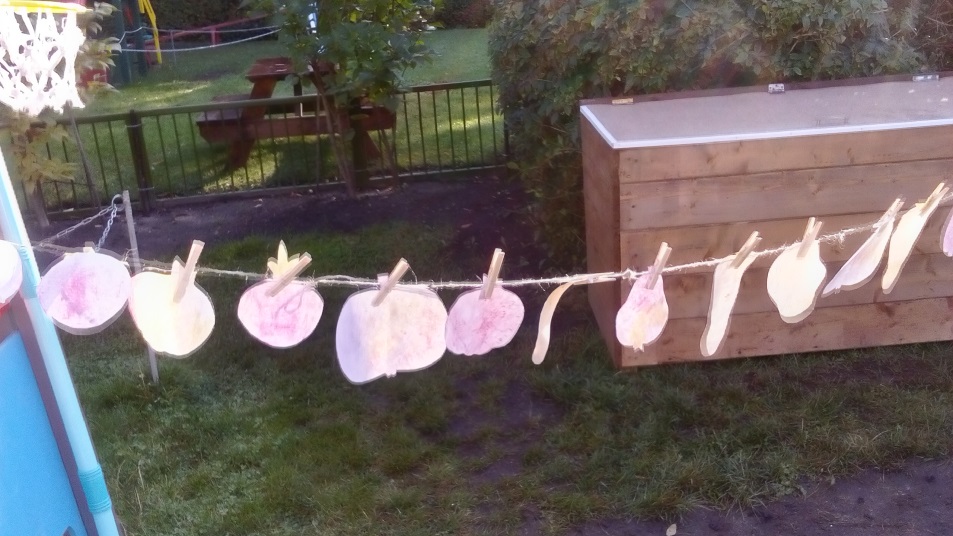 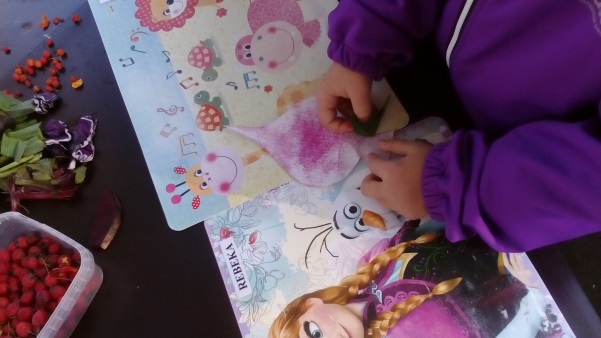 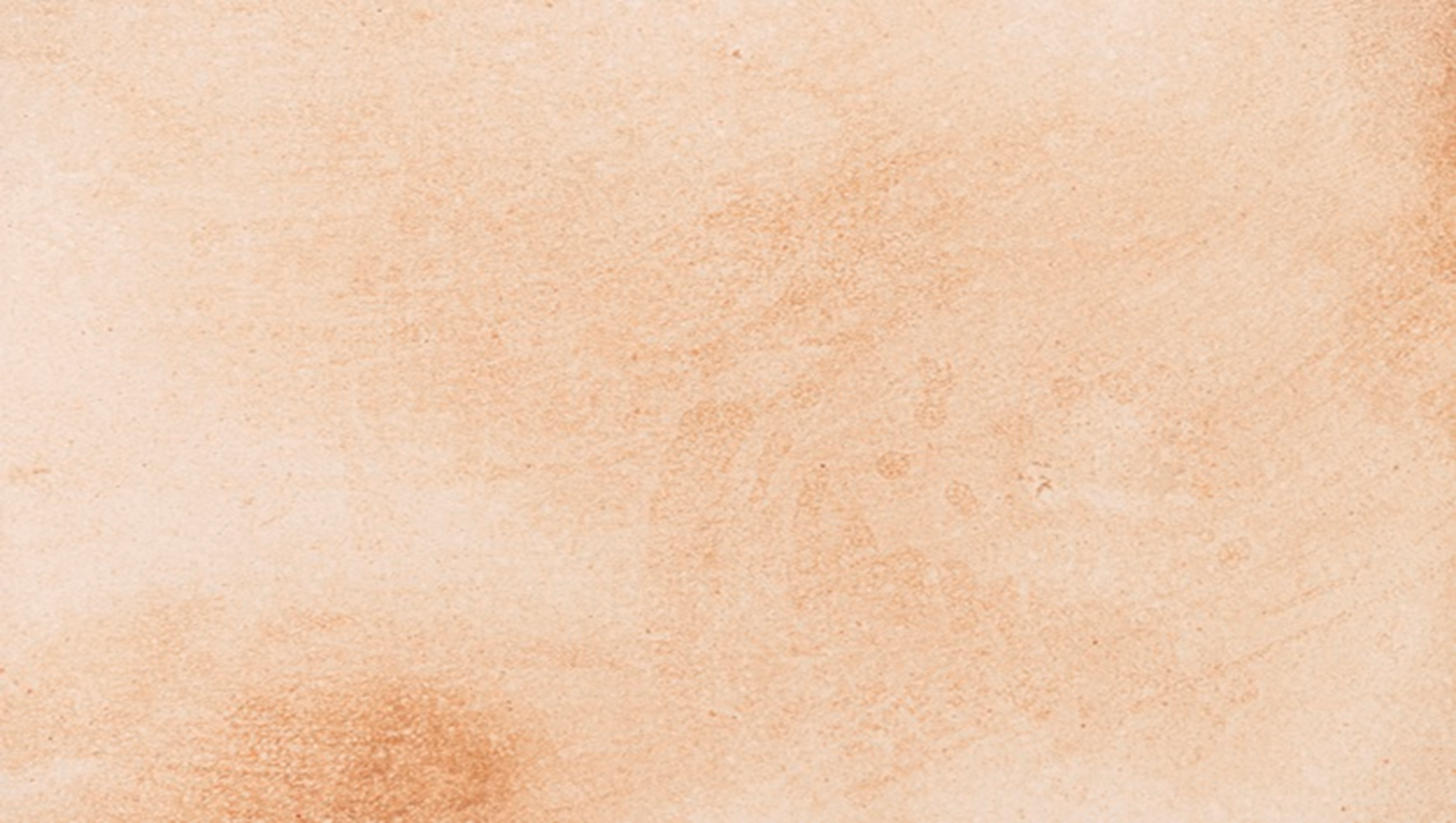 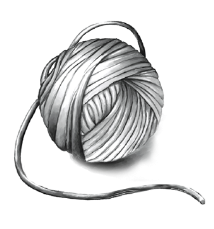 SPORTS ACTIVITY –
FARMSTEAD
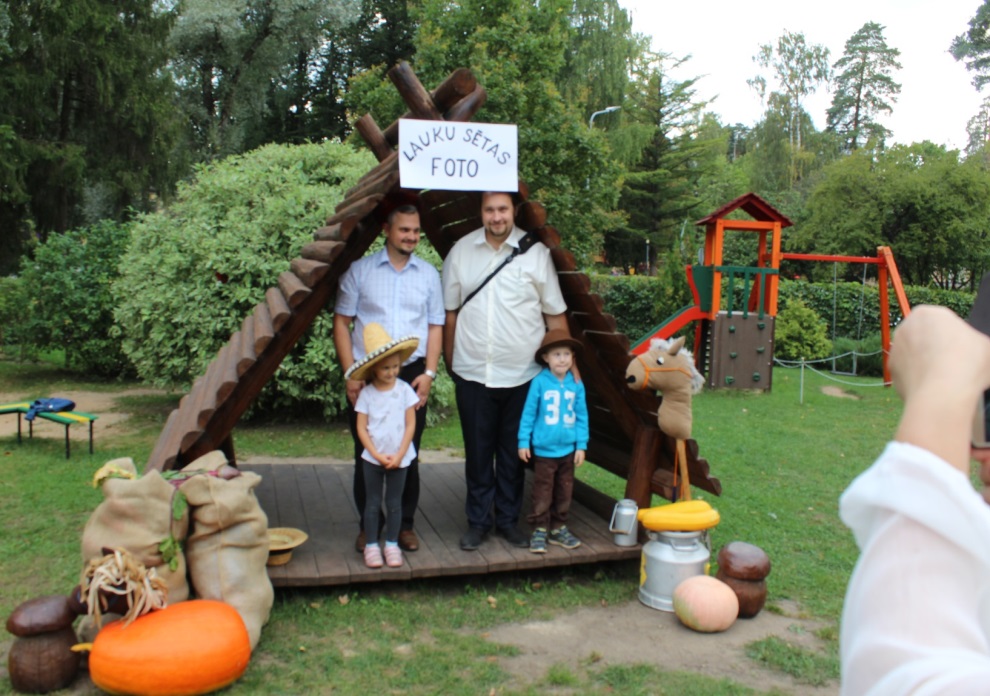 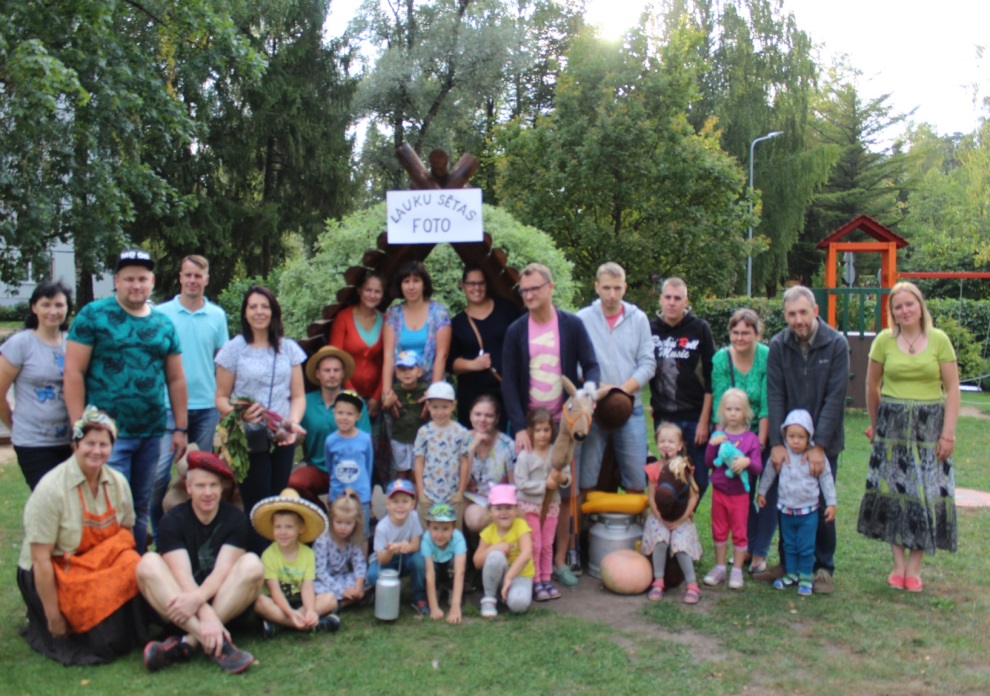 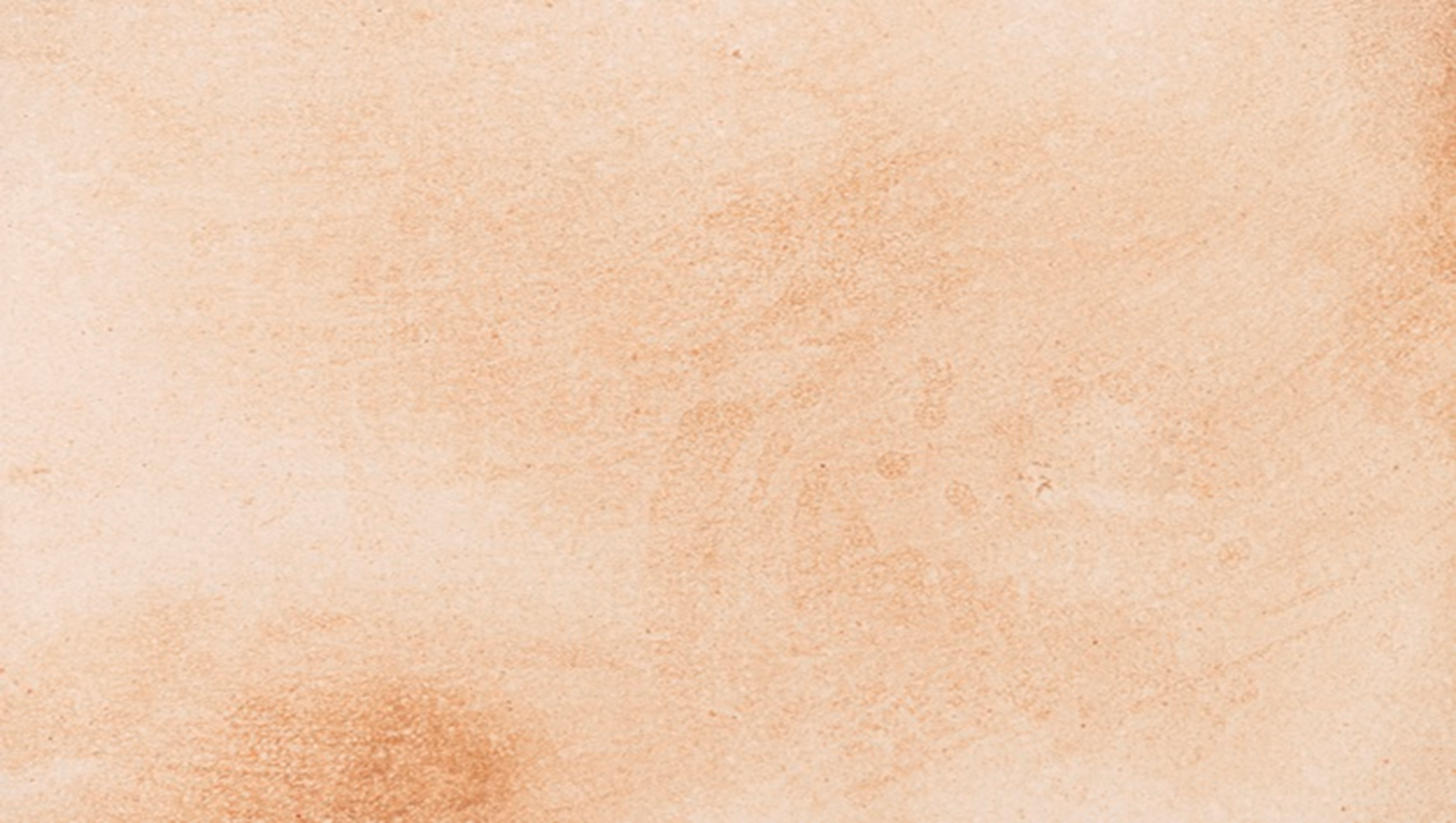 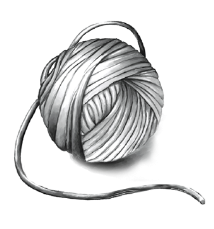 SPORTS ACTIVITY –
FARMSTEAD
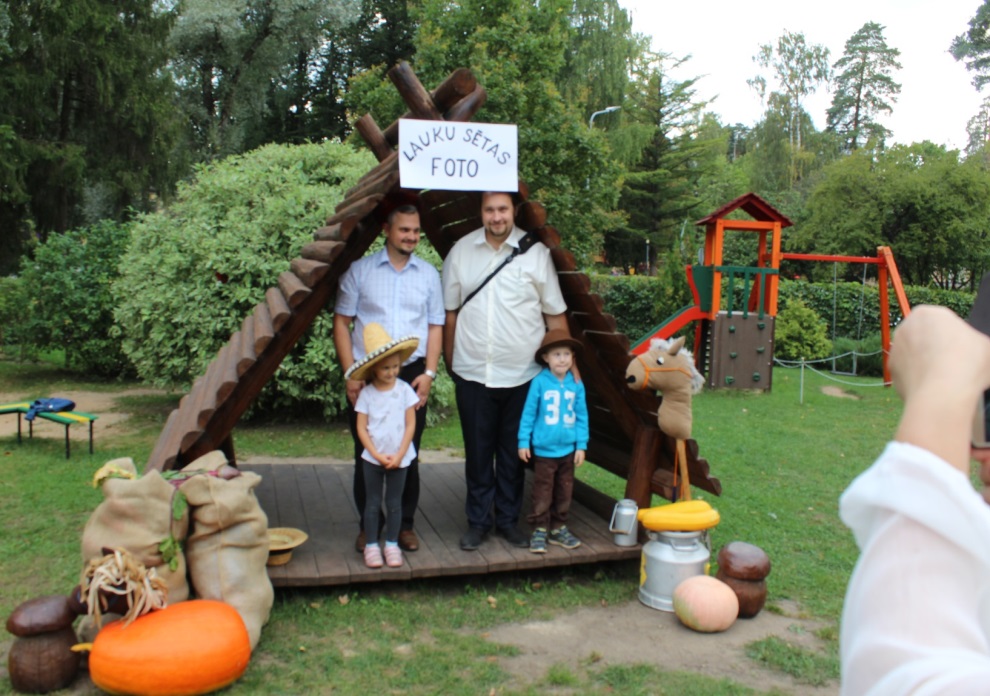 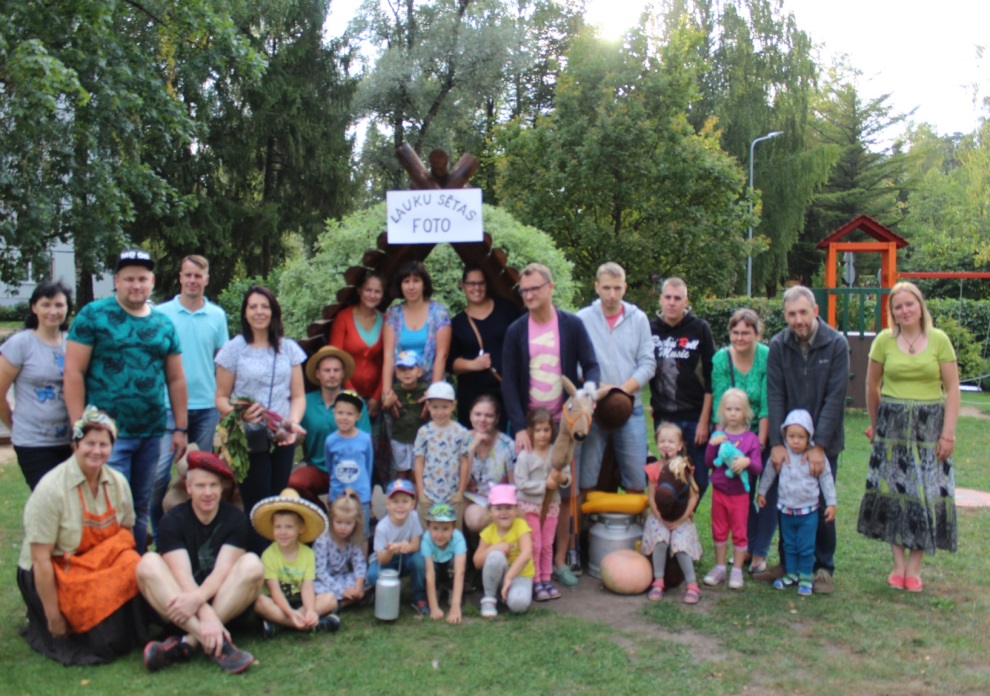 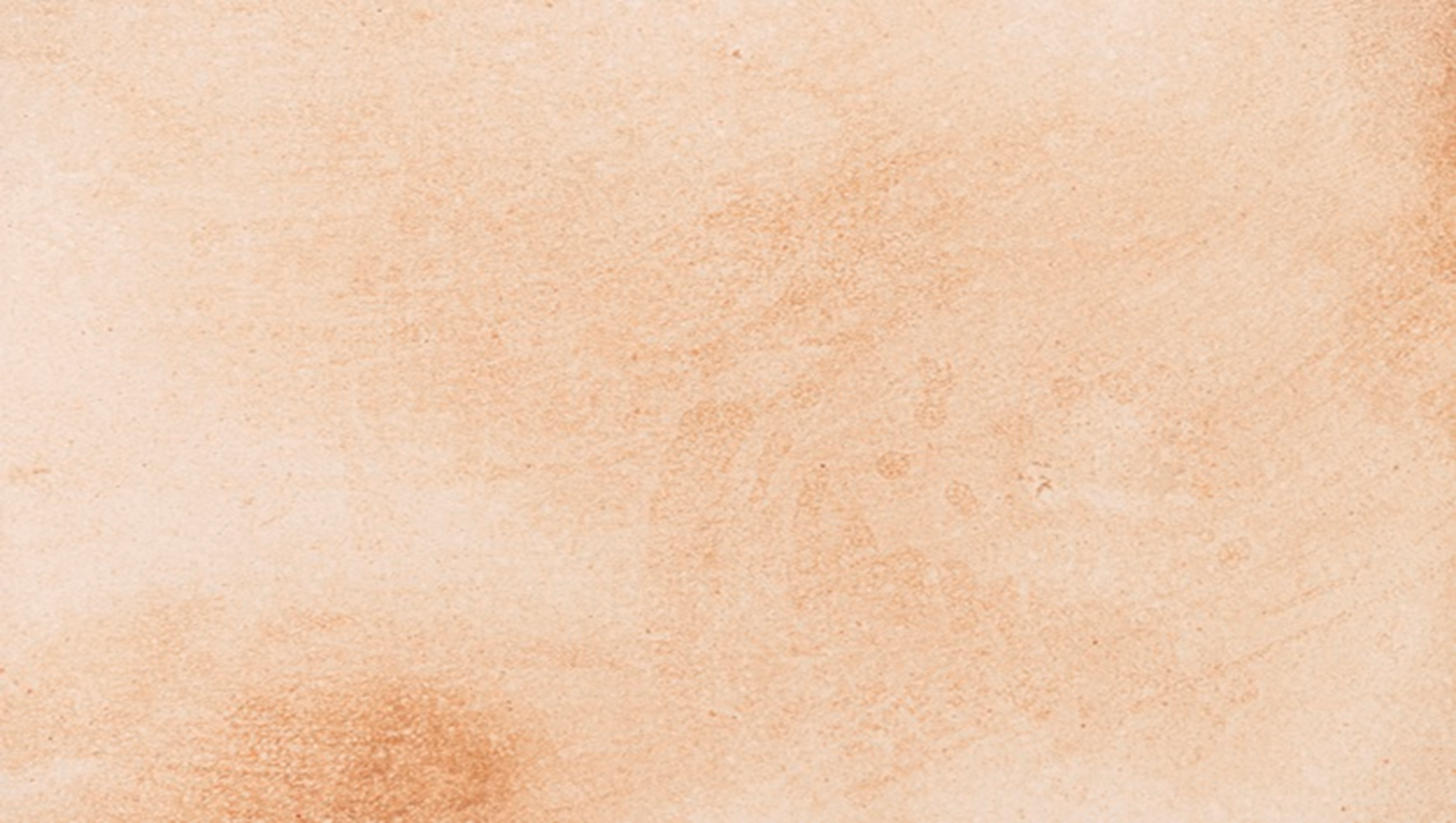 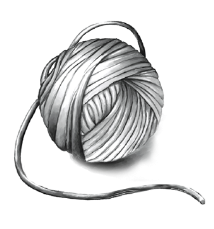 «Dzīpariņš»
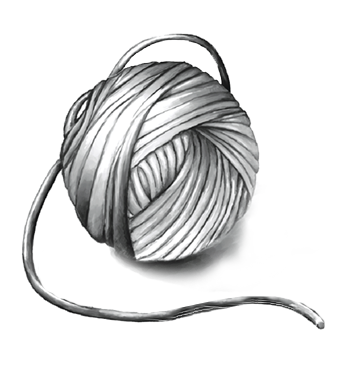 Thank You!